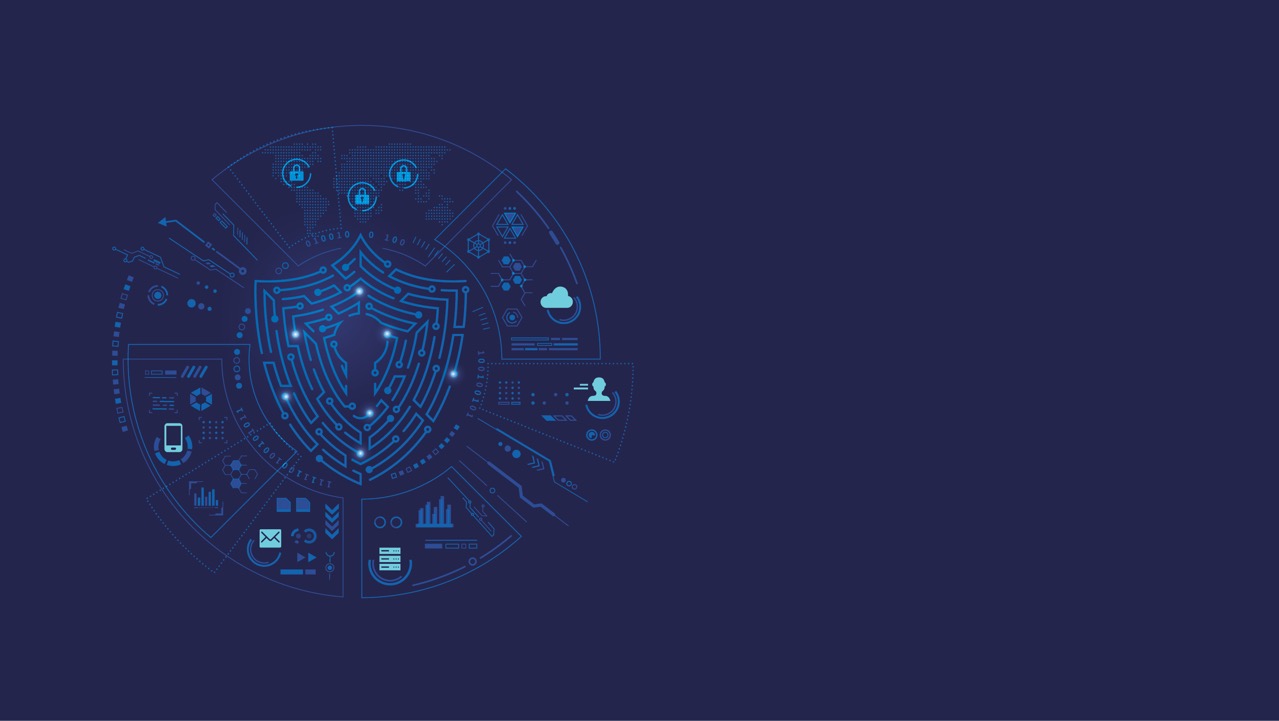 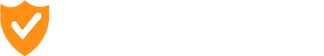 A guide on how to talk to your customers about risk management, rolling out a go-to-market strategy, and selling deeper into your stack.
MSP Playbook
June 2024
© 2024 Data Spotlite, Inc. dba CYRISMA
WHAT IS CYRISMA?
CYRISMA is an all-in-one cyber risk management platform that helps SMBs identify vulnerabilities, establish secure OS configurations, discover and protect sensitive data, & track compliance.
Top three features SMB customers care about
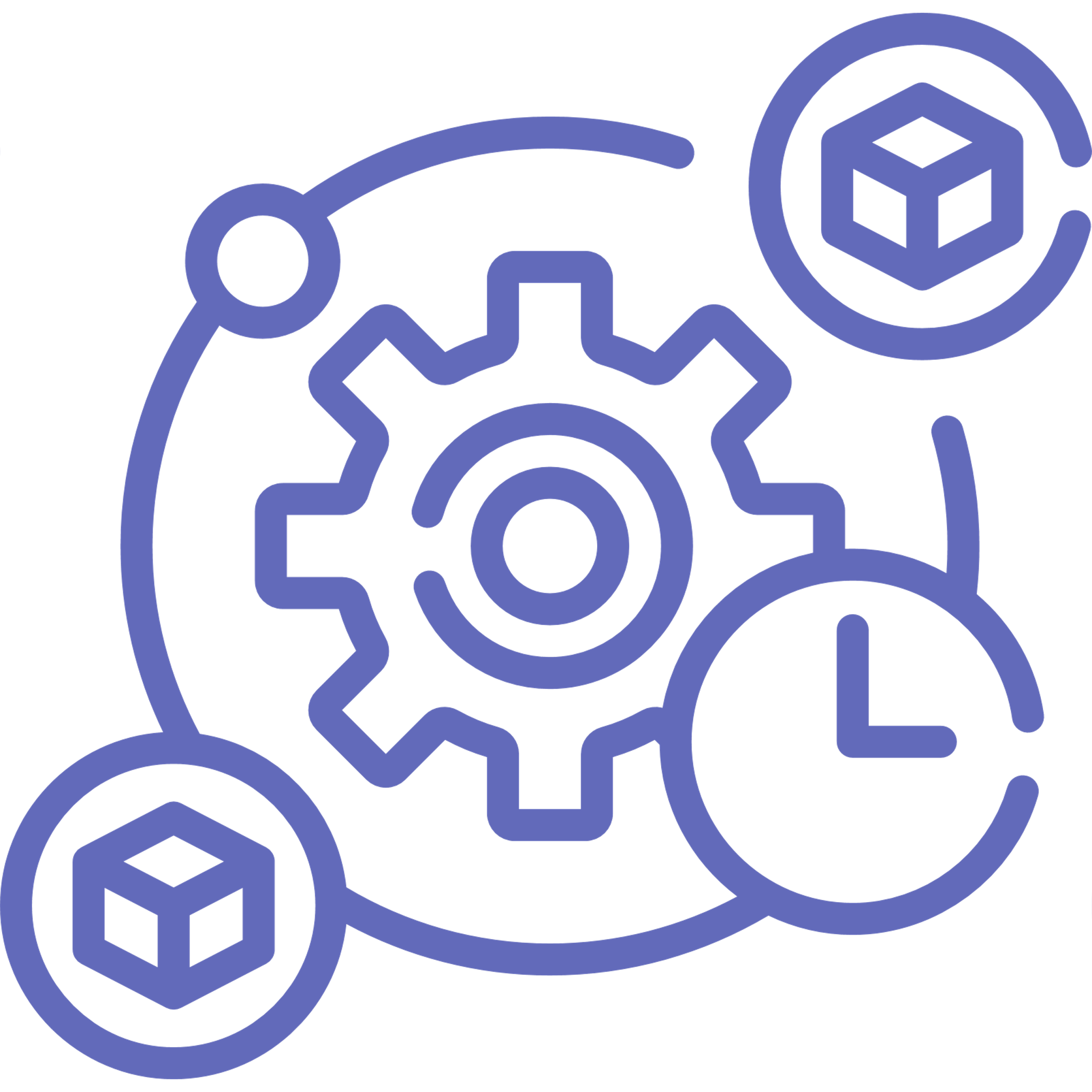 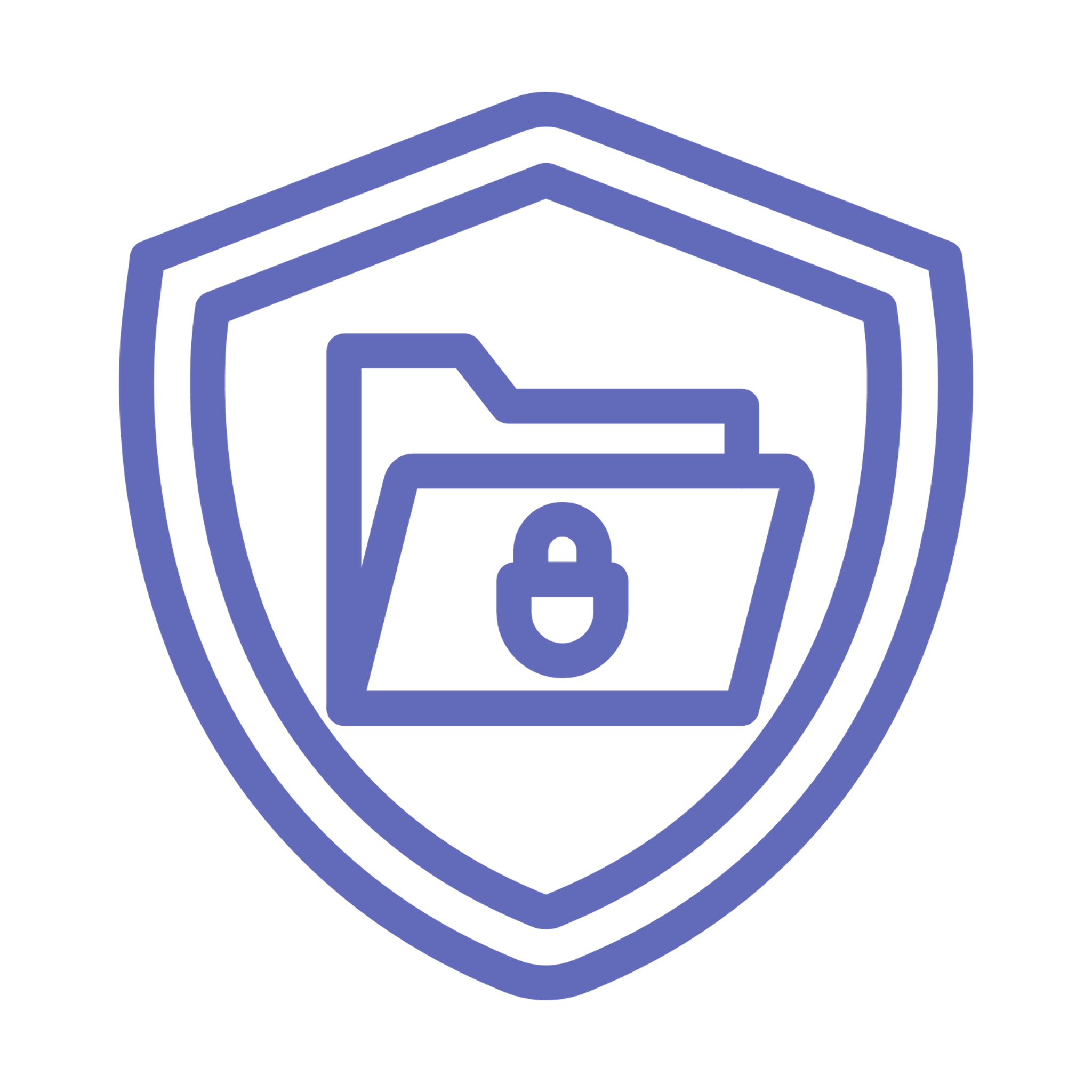 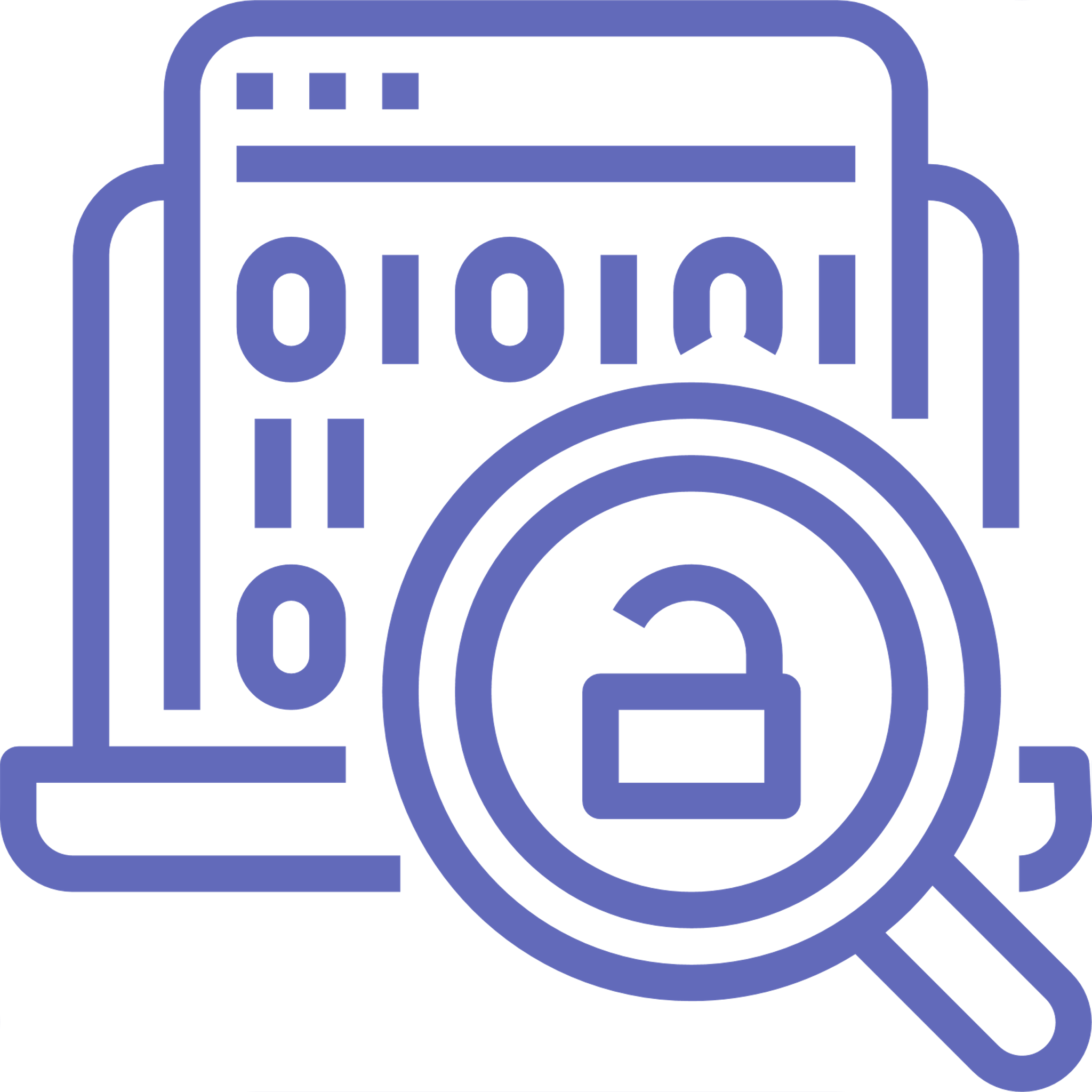 Vulnerability Scanning
Secure Configuration
Assessment
Sensitive Data Discovery
© 2024 Data Spotlite, Inc. dba CYRISMA
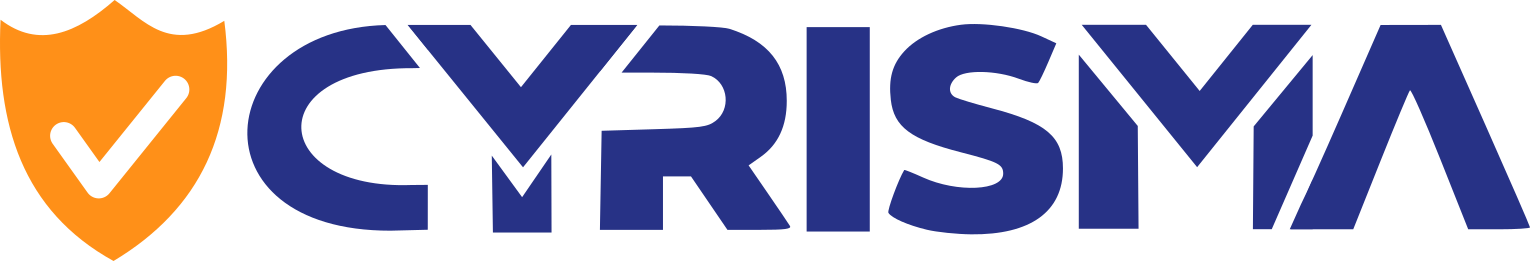 HOW CYRISMA CAN HELP YOU
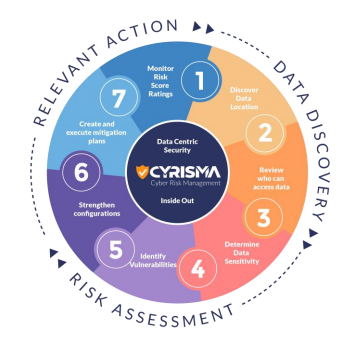 CYRISMA helps MSPs manage risk successfully
DATA DISCOVERY
RELEVANT ACTION
RISK ASSESSMENT
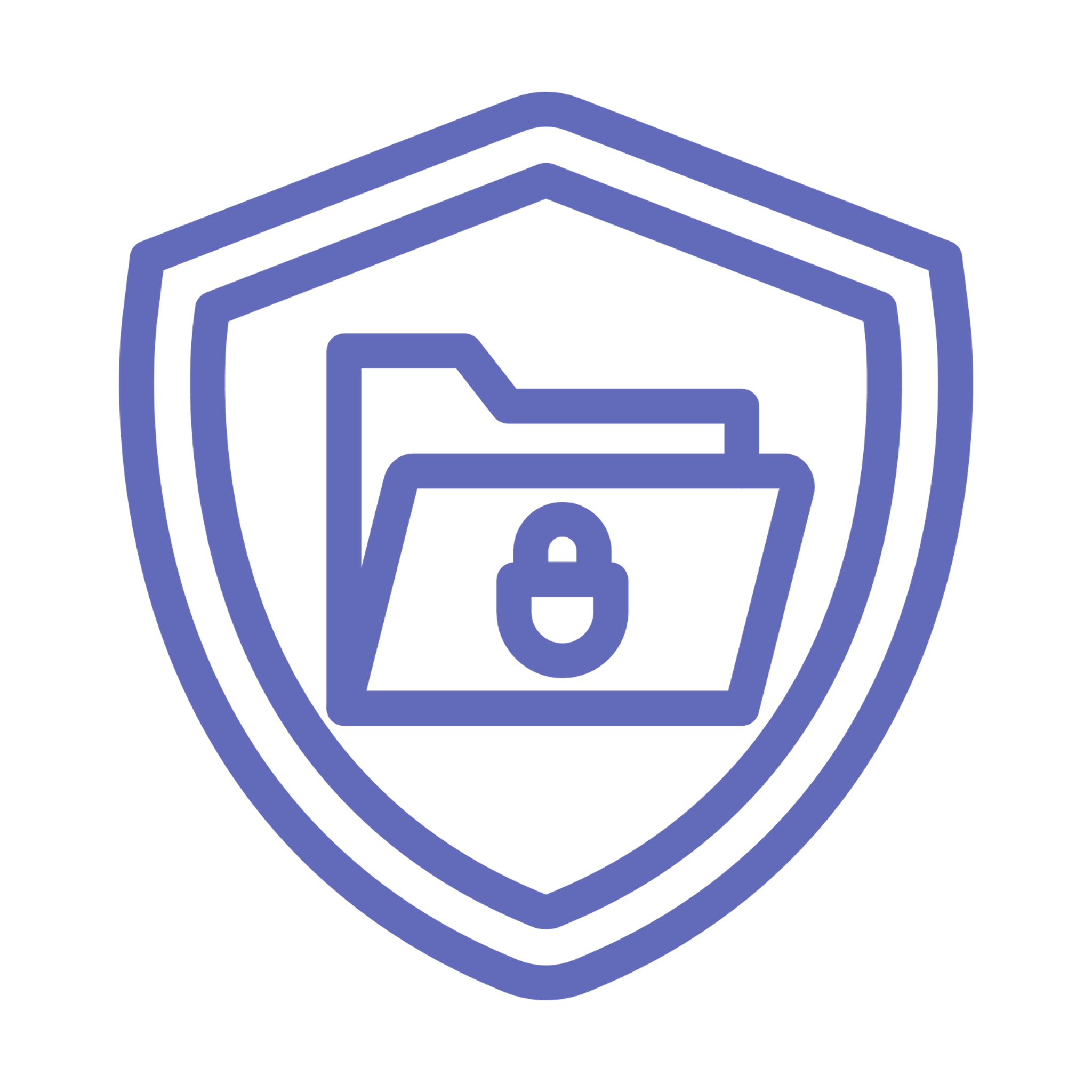 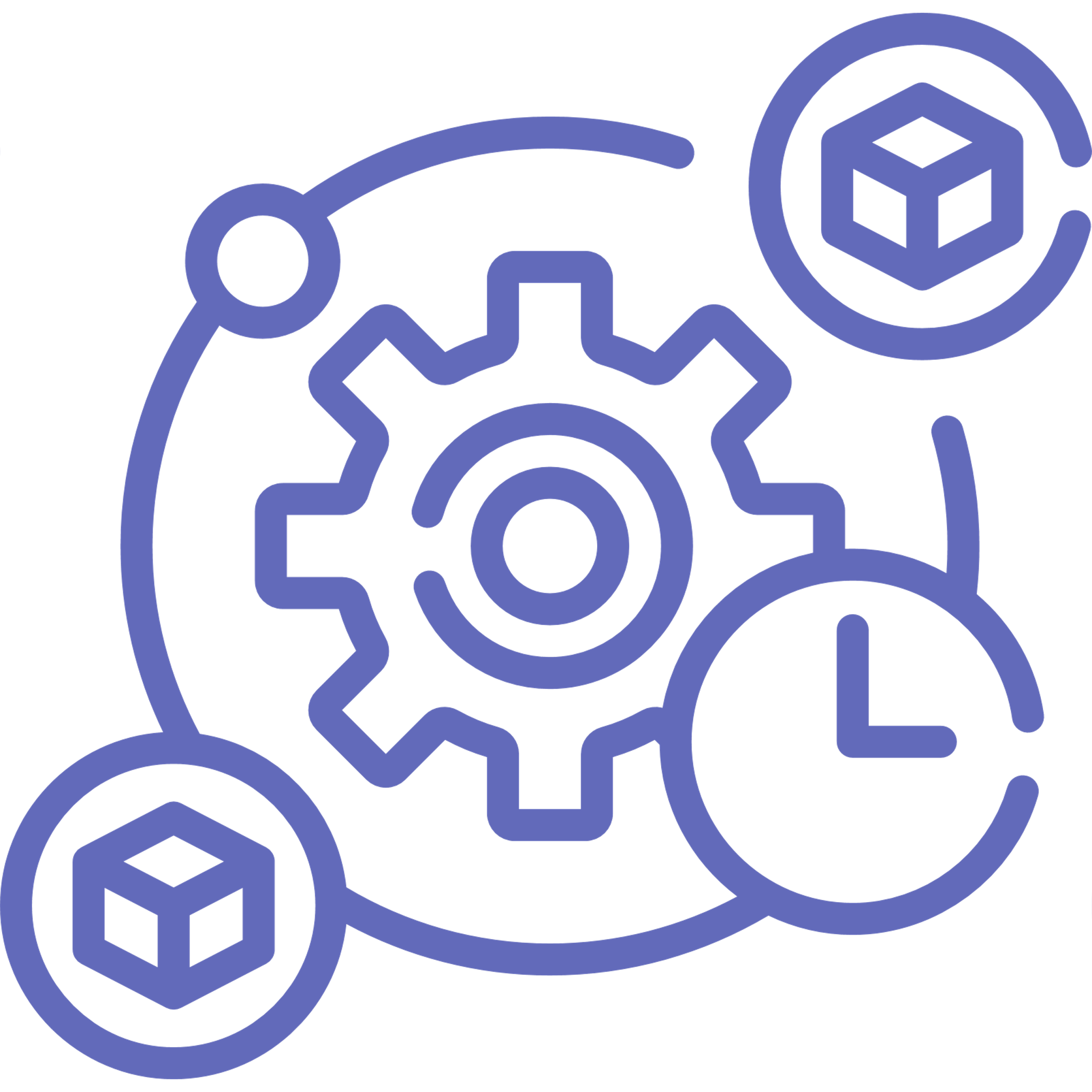 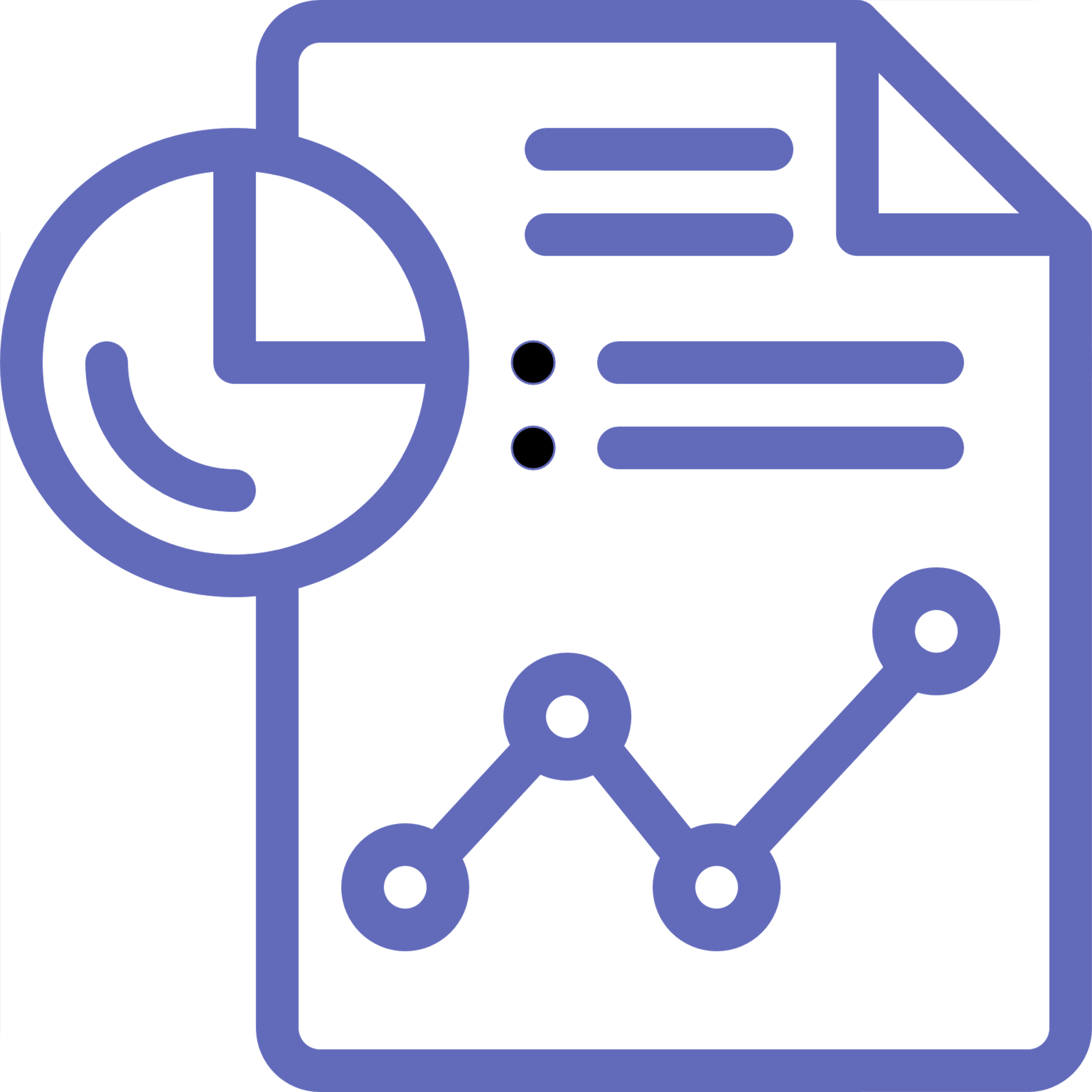 Discover what sensitive data your customers have, where it is located and who has access to it.
Know if the systems housing the sensitive data have vulnerabilities and whether the data is secure.
Patch vulnerabilities in 3rd-party Windows-based apps. Secure sensitive data. Track mitigation.
© 2024 Data Spotlite, Inc. dba CYRISMA
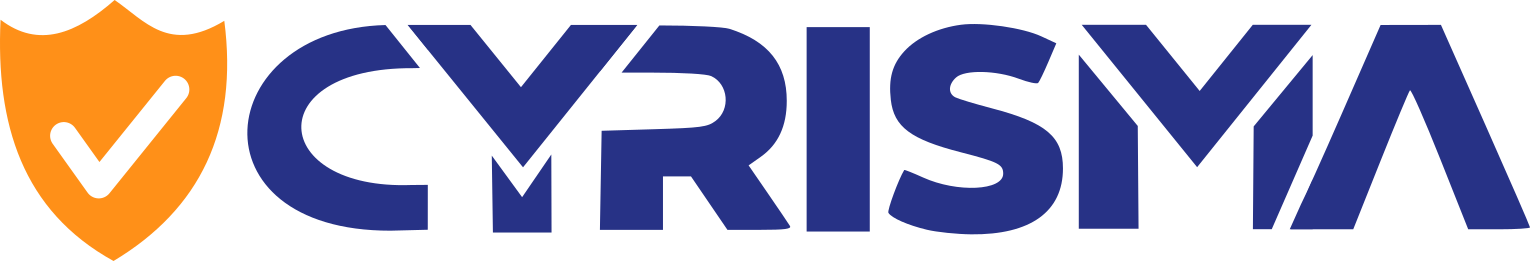 COMPLIANCE
TACTICAL COMPLIANCE TRACKING
Security Frameworks Covered
CYRISMA assists in tracking controls that you can implement from within the platform.
HIPAA
Security Rule
CIS Critical Controls v8
NIST CSF
It automatically recognizes and shows you actions taken against impacted controls.
Essential Eight (Australia)
UK Cyber Essentials
SOC 2 
Controls
PCI DSS
© 2024 Data Spotlite, Inc. dba CYRISMA
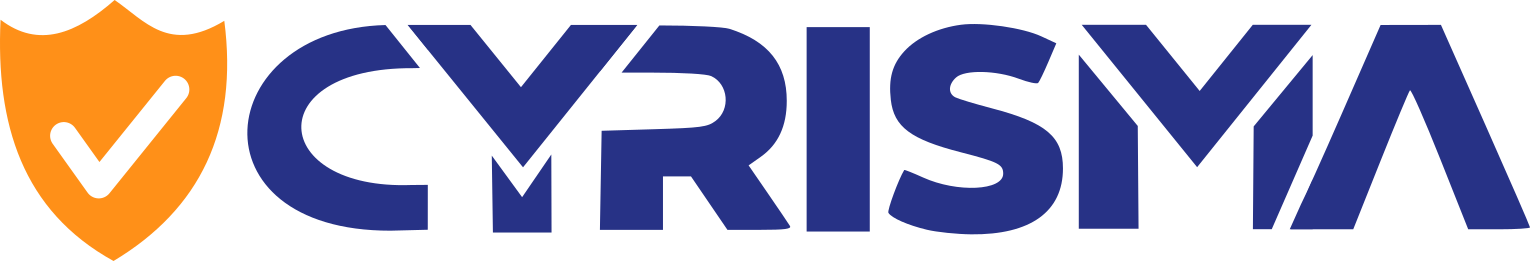 CUSTOMERS ASKING ABOUT AI?
AI READINESS ASSESSMENTS
Utilize our Microsoft Copilot Readiness Assessment to discuss secure GenAI deployment.
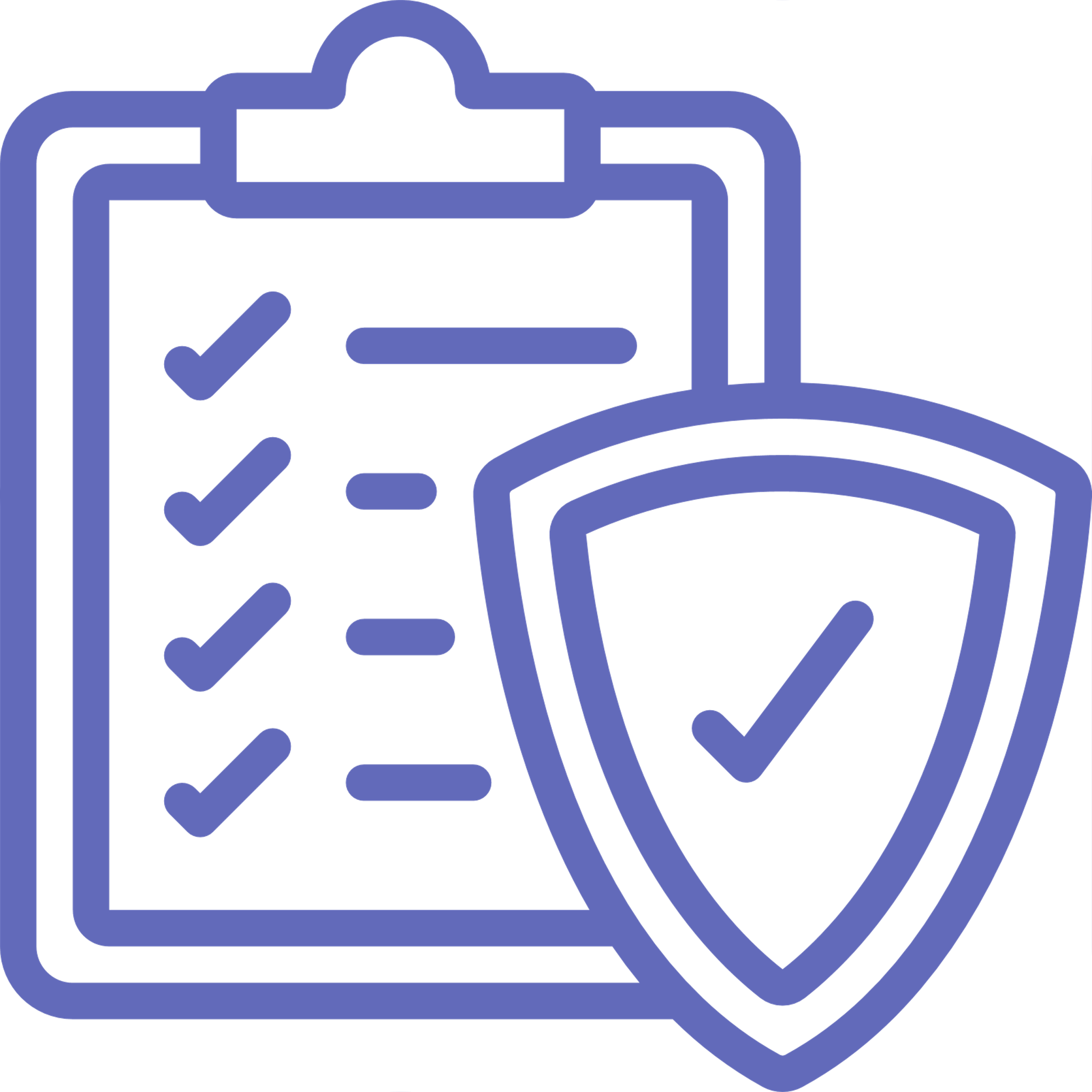 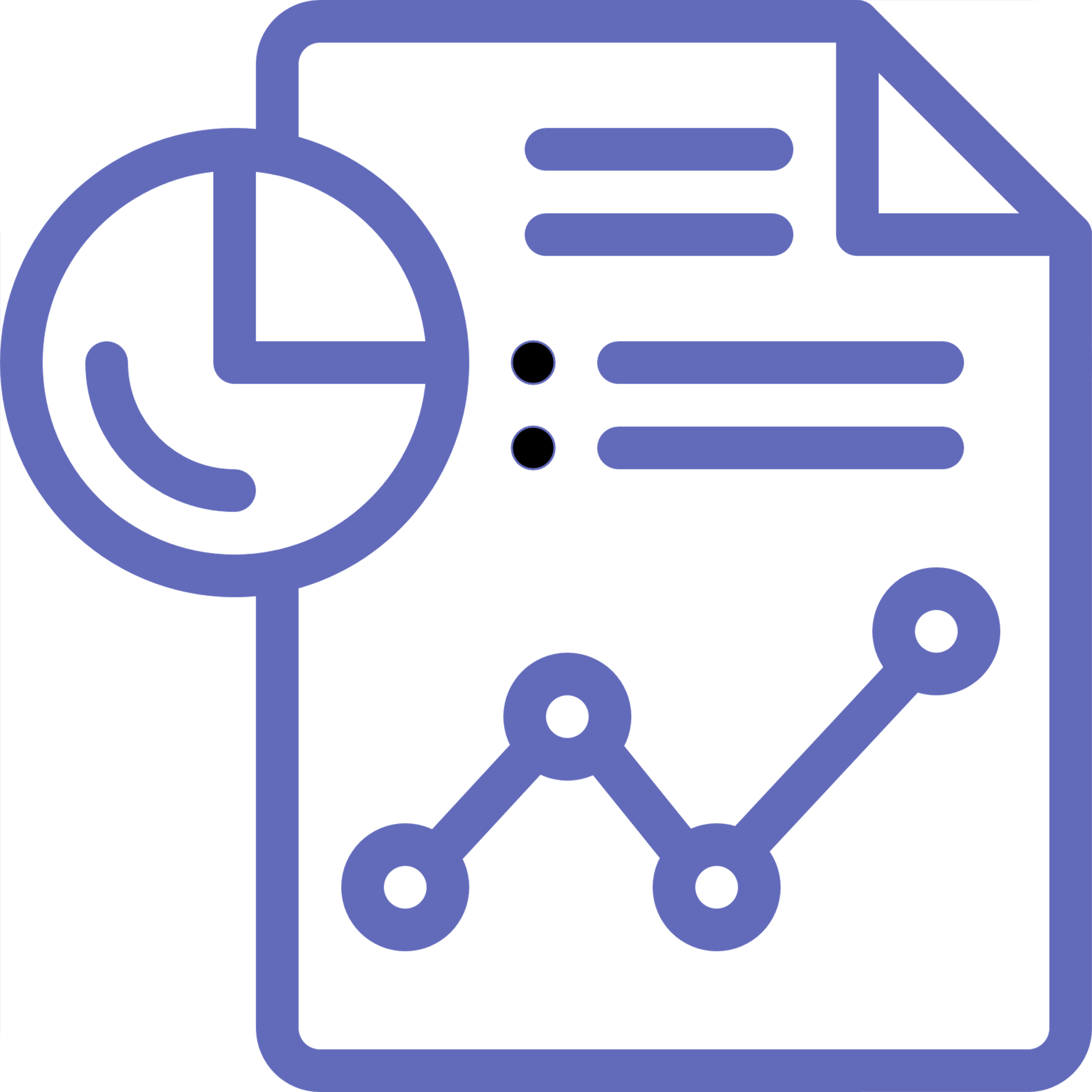 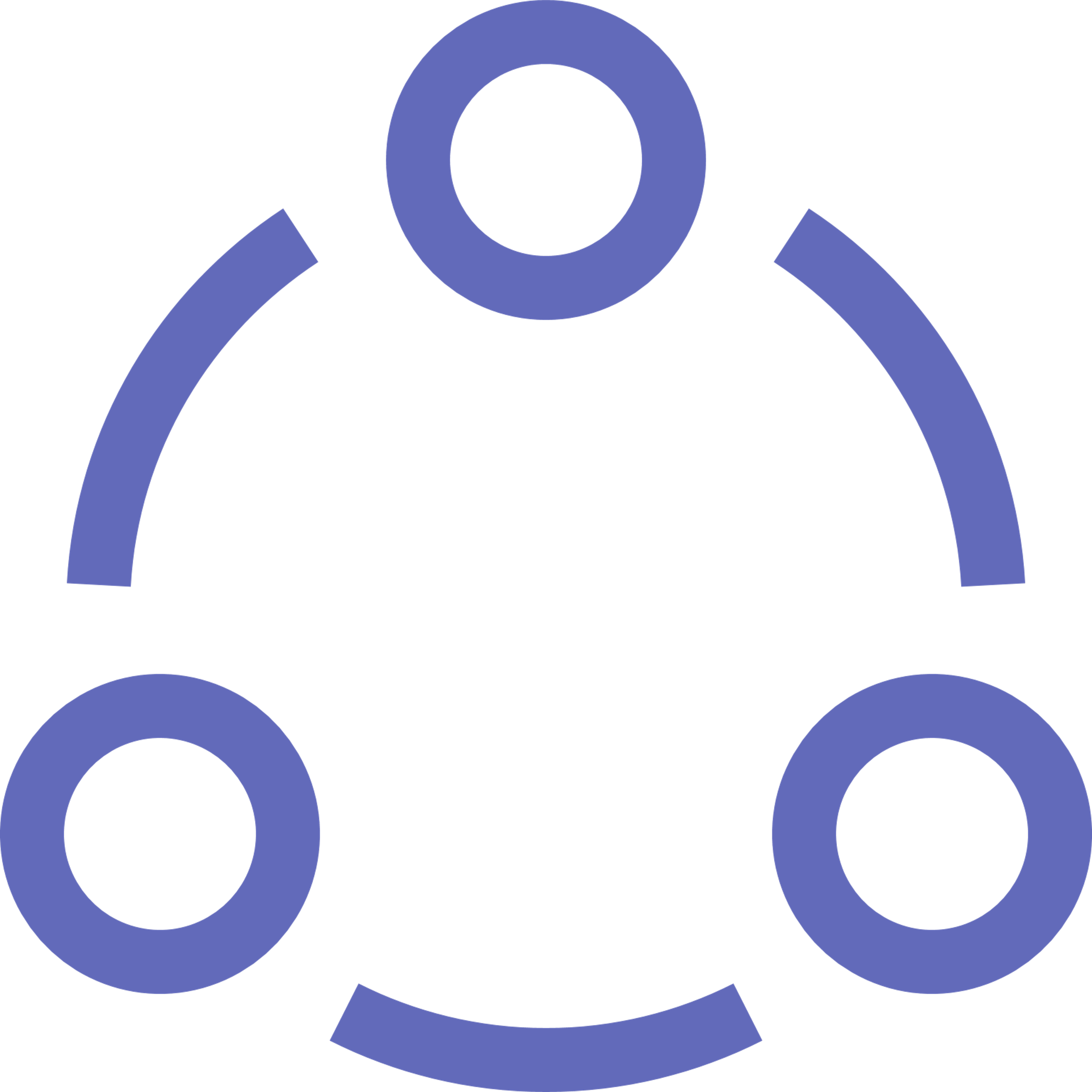 Compliance Questionnaire
Assign Questions To Team Members
Upload Supporting Documents / Evidence
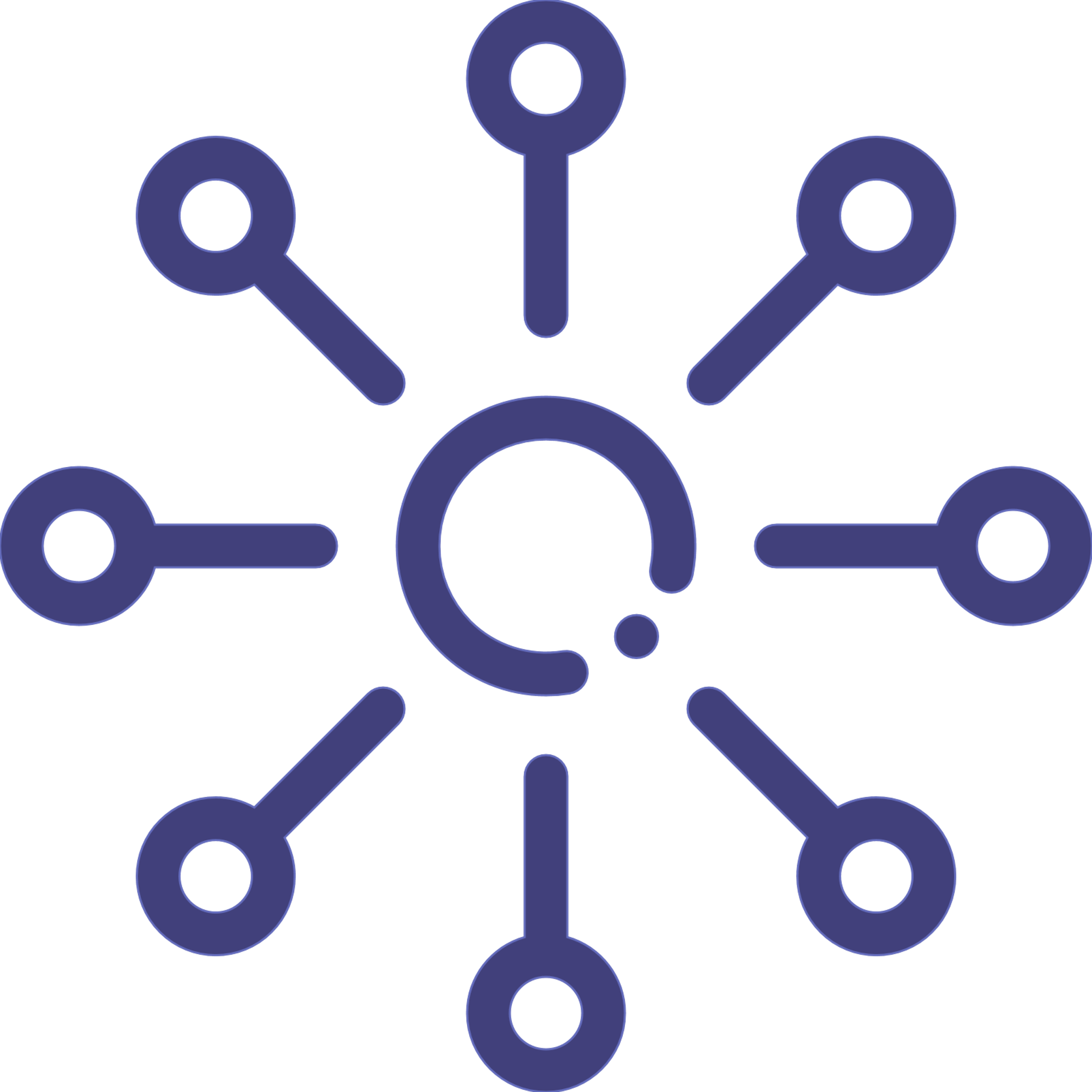 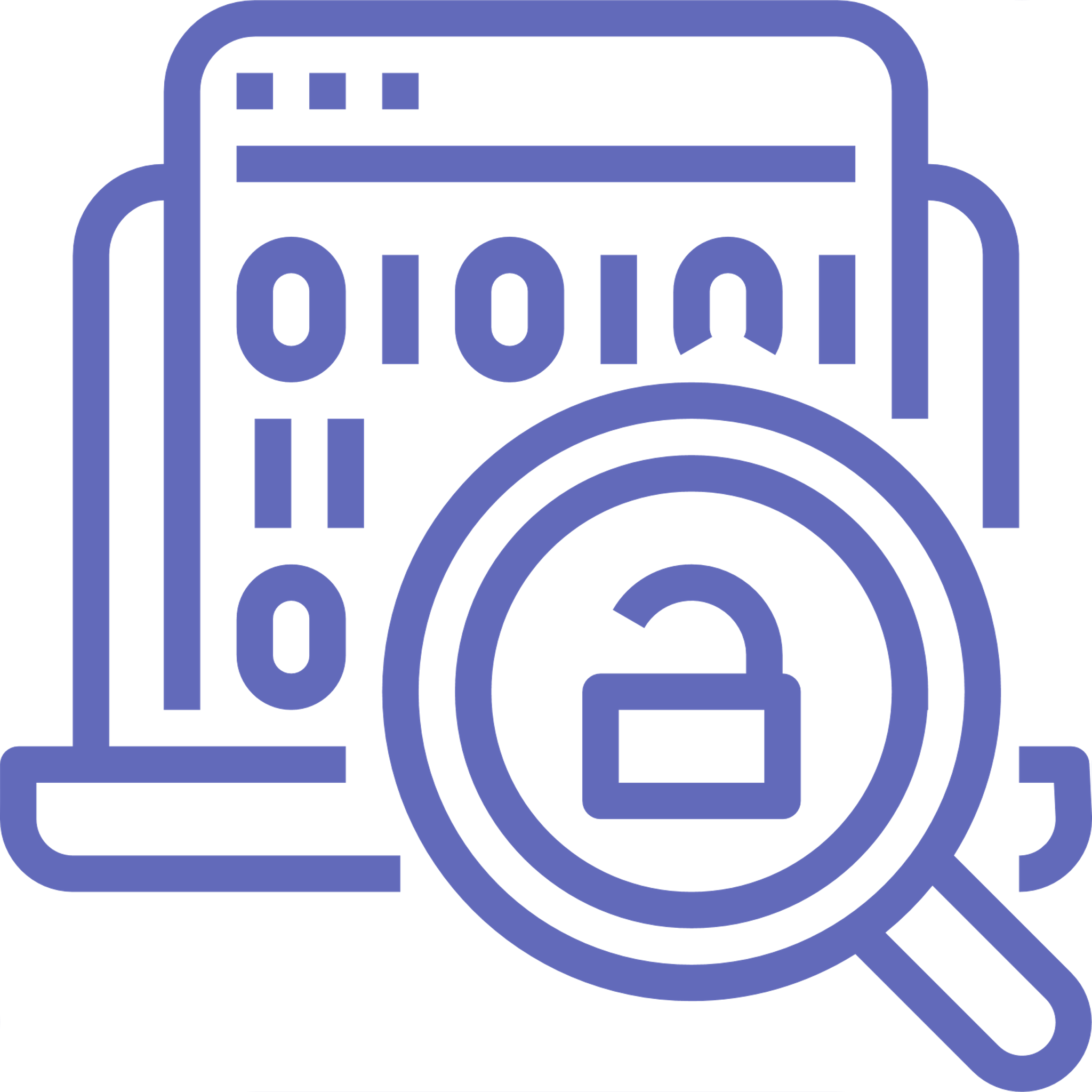 Assessment Includes M365 Sensitive Data Scan Results
Customize Conclusion & Next Steps
Strategic assessments for more major compliance frameworks coming in 2024!
© 2024 Data Spotlite, Inc. dba CYRISMA
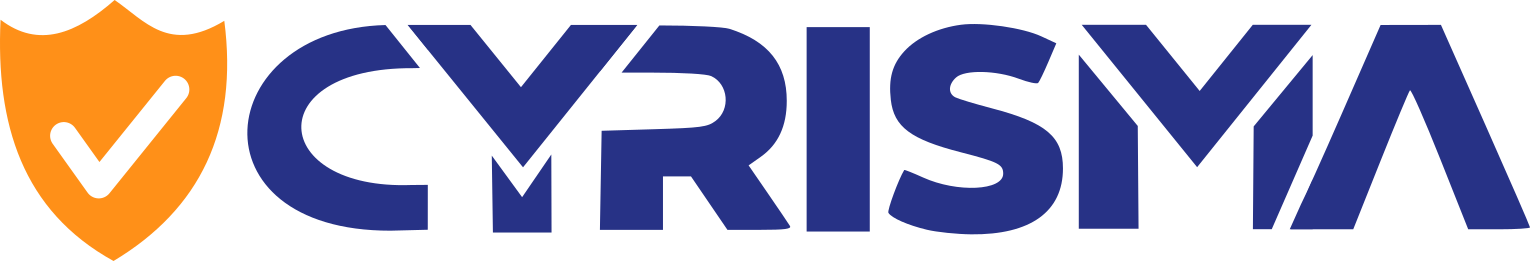 HOW TO LEVERAGE CYRISMA AS A SALES TOOL
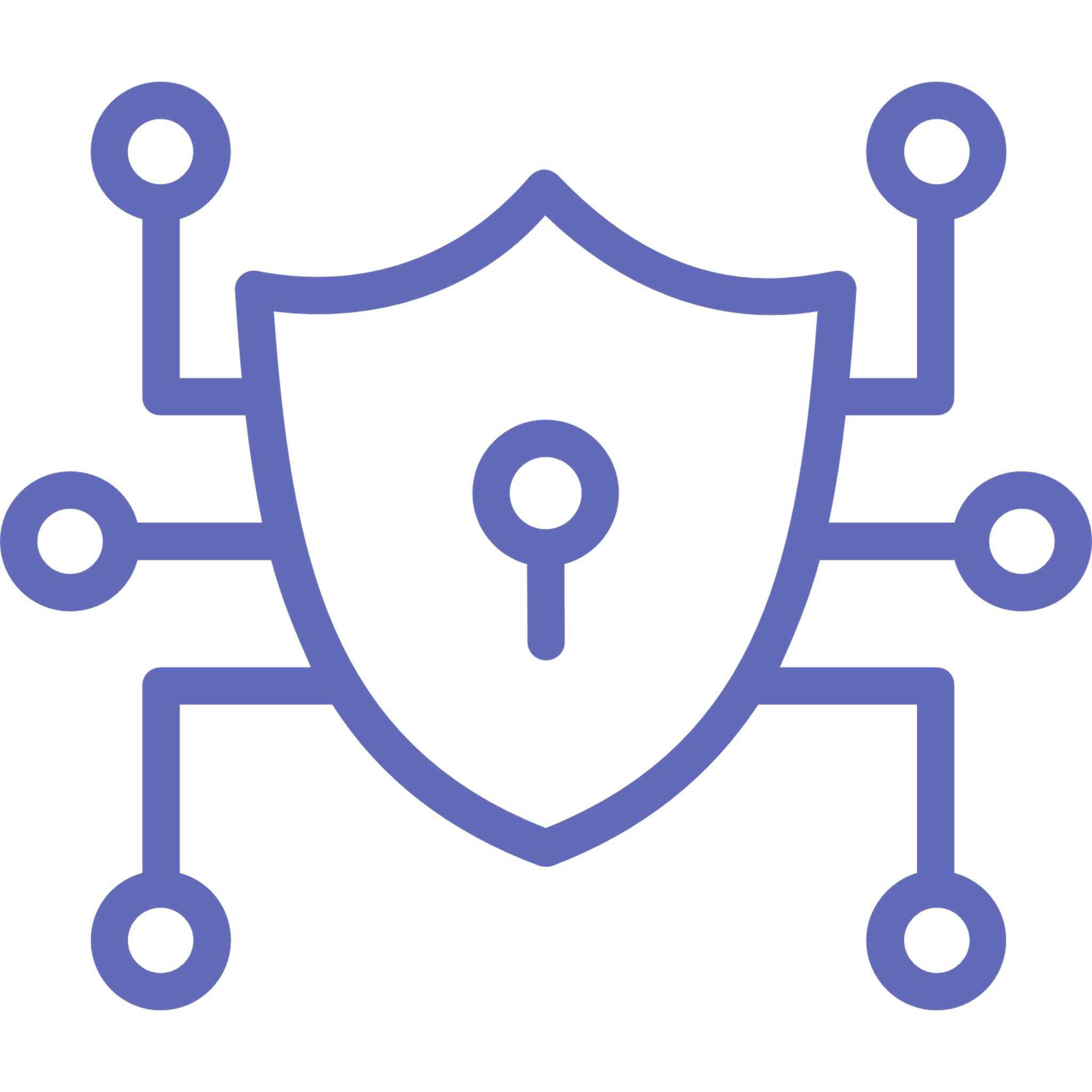 Whether it's during an initial discovery meeting or a QBR, here’s how you can leverage our platform.
External Scans for prospecting
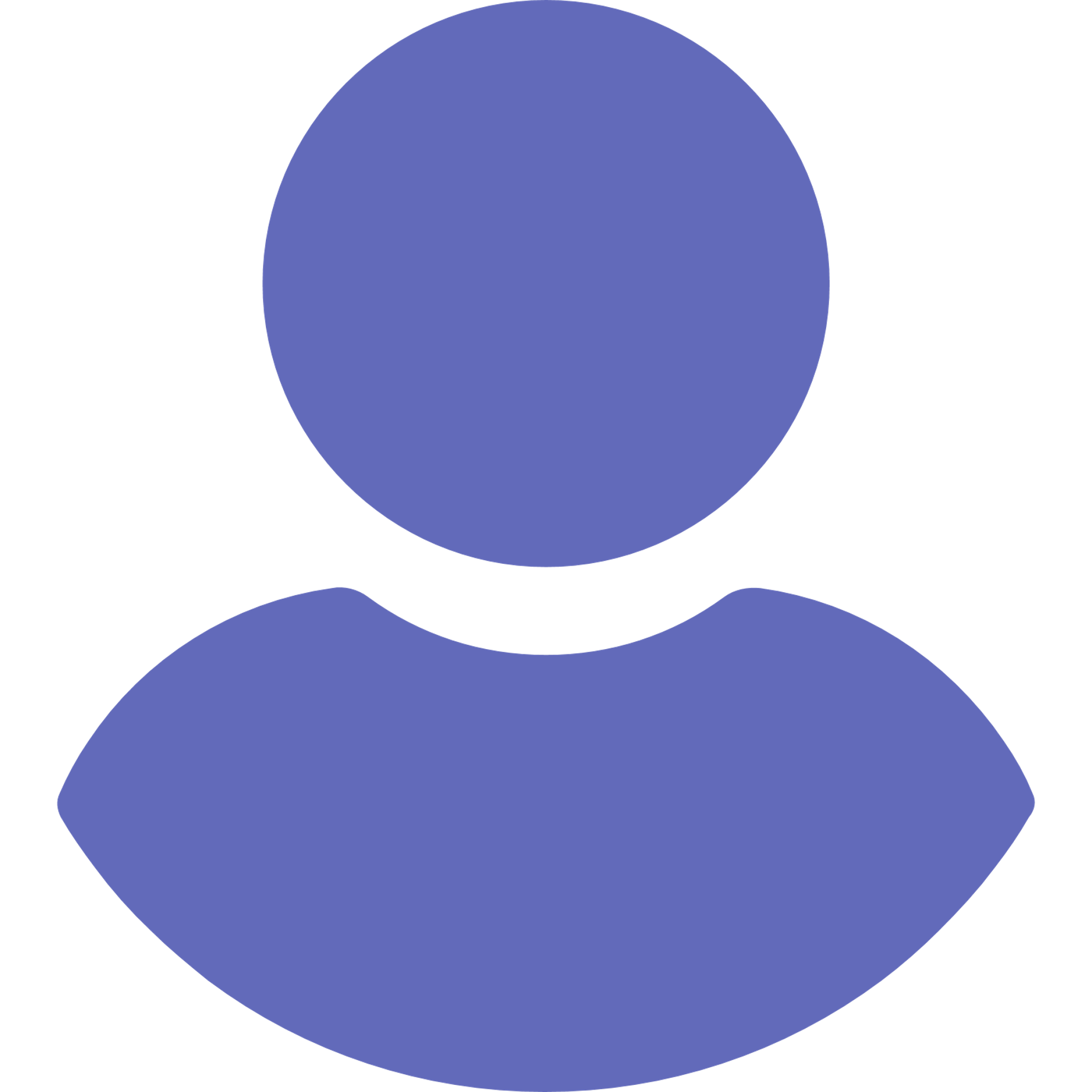 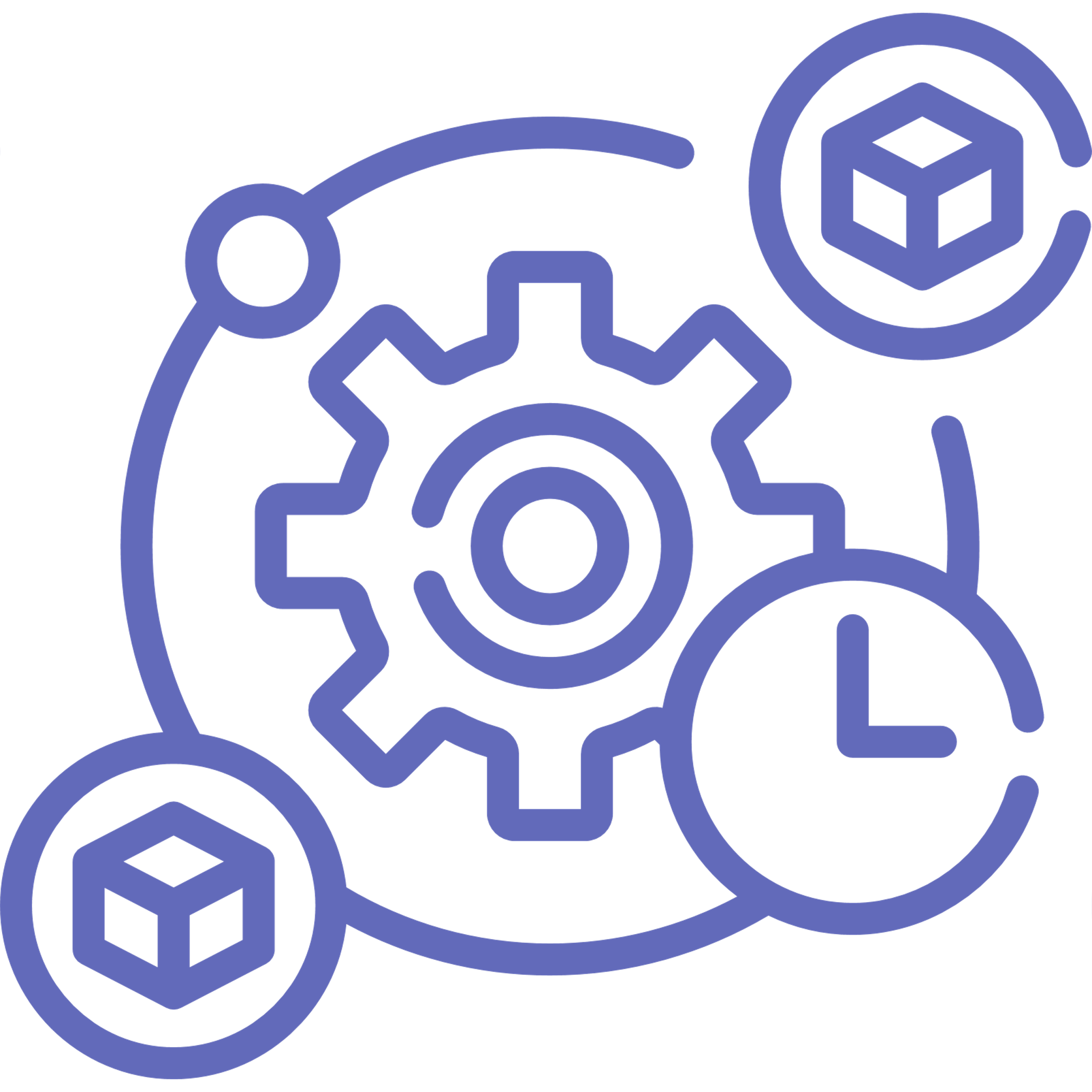 Ability to run External IP & Web Application scans
Agent-less External Scans – Simply get permission & information from your prospect to run the scans
Leverage POC instances
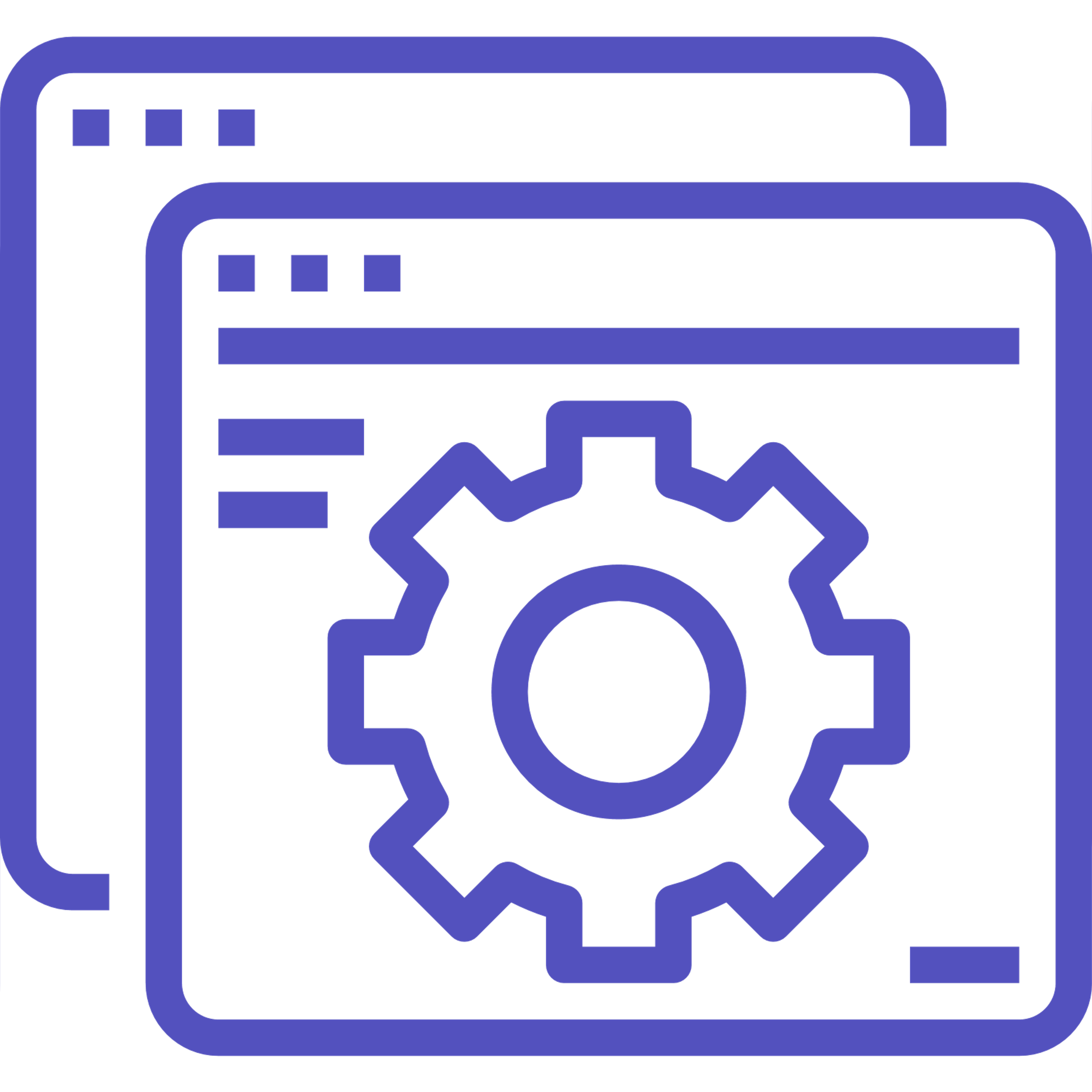 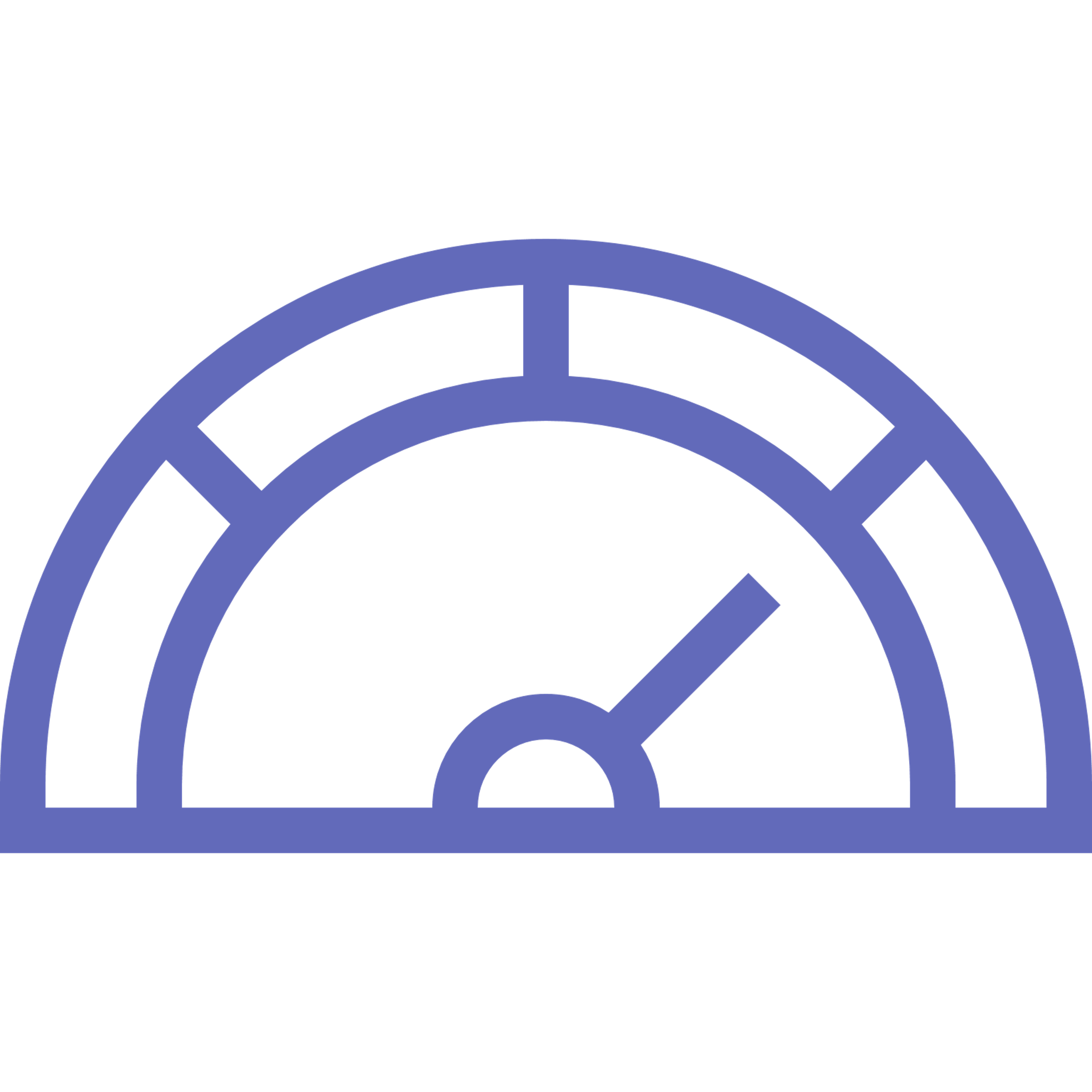 Create a temporary instance for up to 30 days before being charged
Leverage POCs and new instances at the beginning of the month for maximum benefit
© 2024 Data Spotlite, Inc. dba CYRISMA
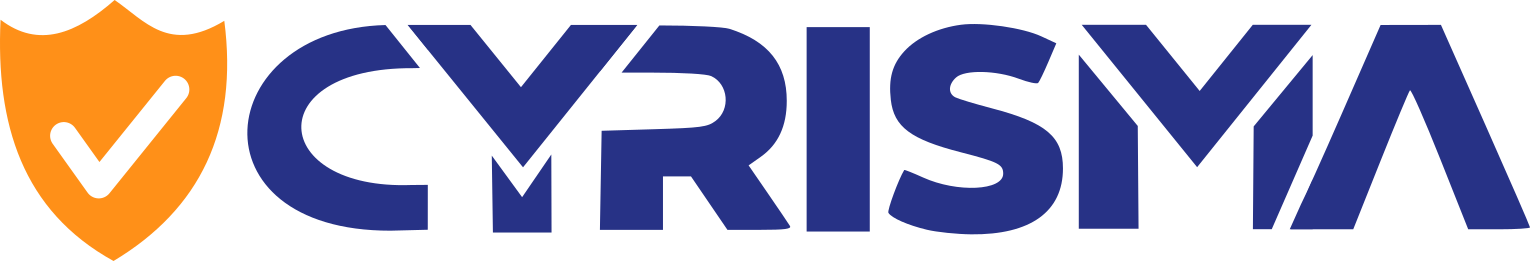 HOW TO SELL: FREE SCAN METHOD
For initial discovery conversations, offer a free scan to identify gaps in security for the customer.
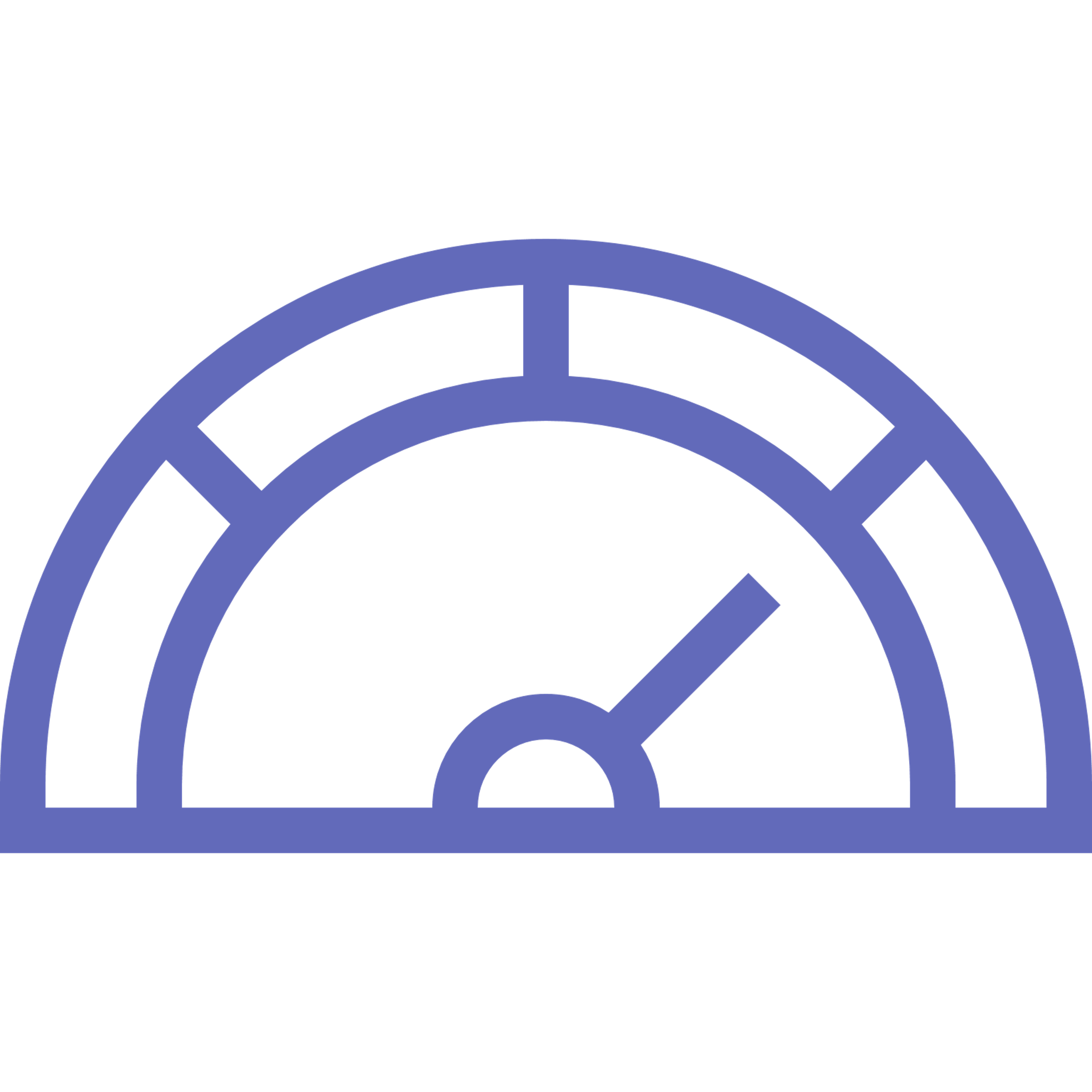 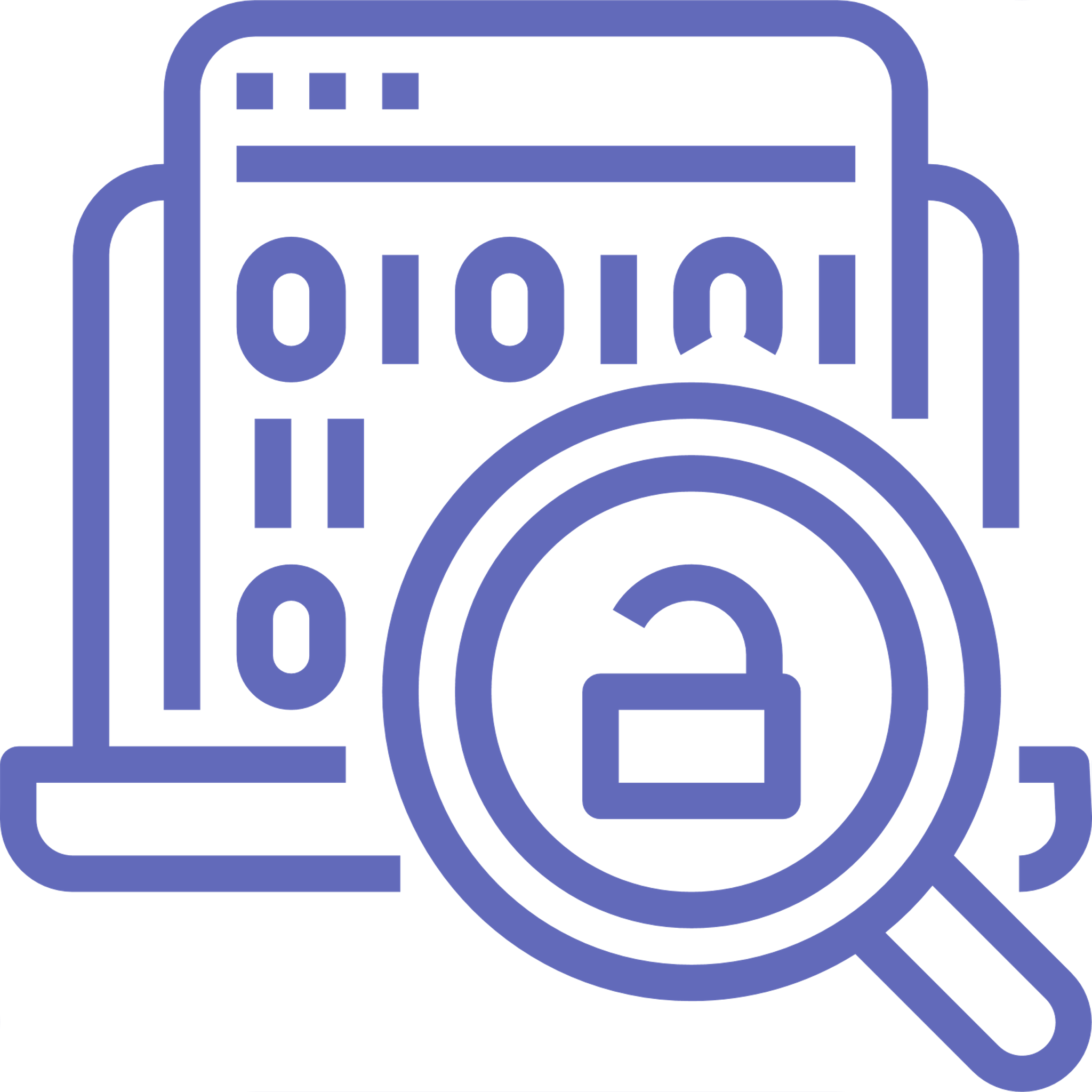 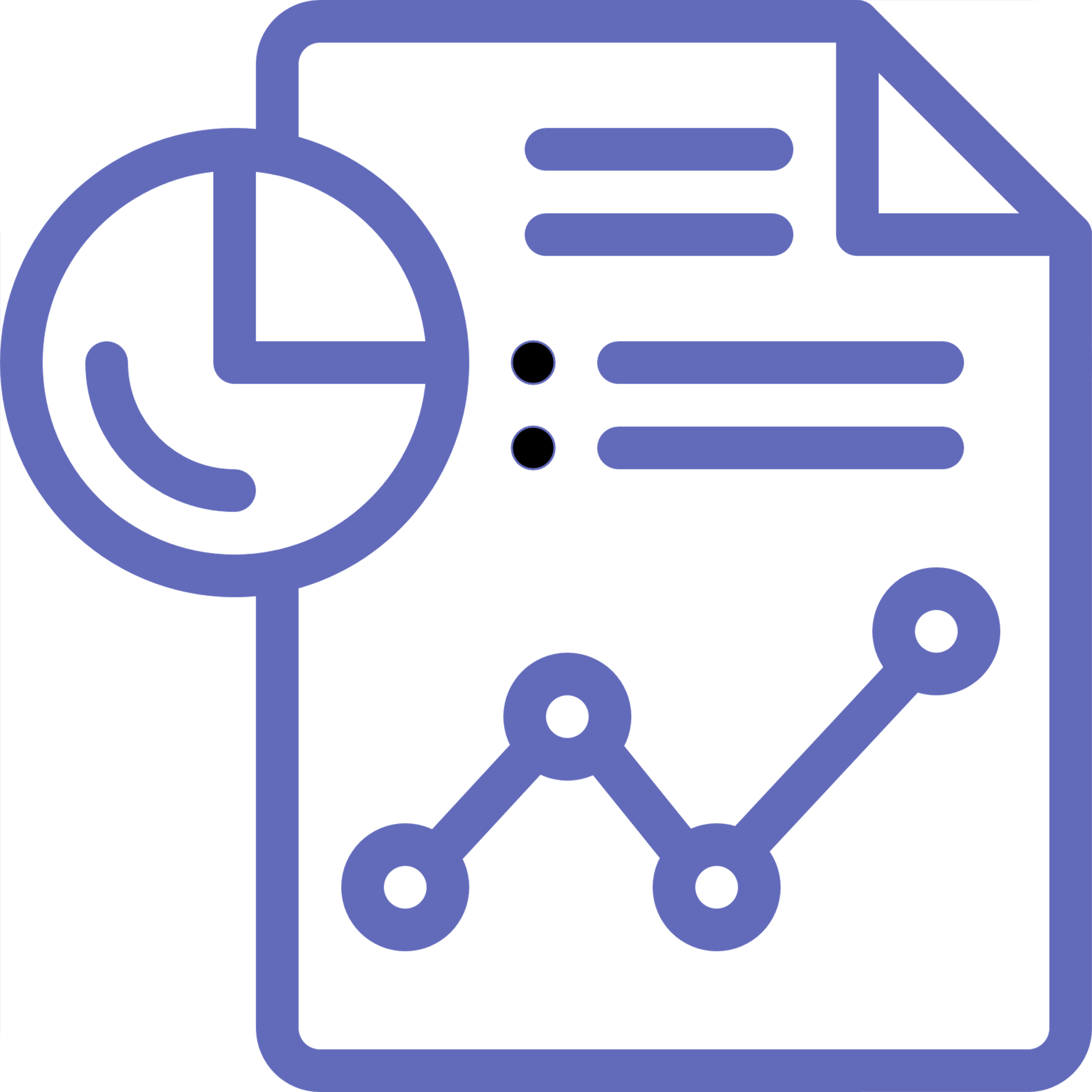 Leverage 30-day consultation instance to perform scans
​
Present the report to your customer or prospect.​
Lead to a Professional Service engagement or Managed Service Agreement
Pro Tip: Always lead the Professional Service engagement to a Managed Service Agreement or Security Stack conversation. Include the remediation as part of your Security Stack (see next slide to learn how).
​
© 2024 Data Spotlite, Inc. dba CYRISMA
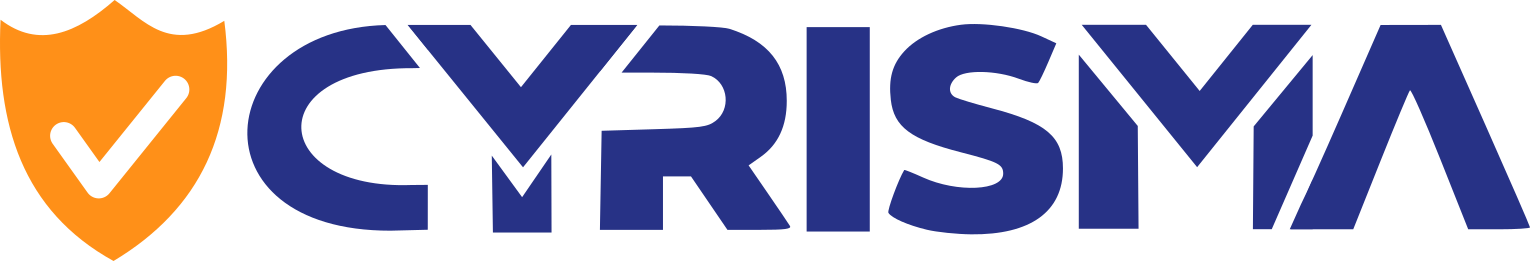 HOW TO SELL: VALUE SELLING METHOD
Use CYRISMA for regular 
vulnerability scans 
& overall risk assessments as part of your security stack. Focus on value selling.
Lean in on compliance
Quantify risk in monetary terms
Continuous scans as part of a stack
Create success milestones for the customer
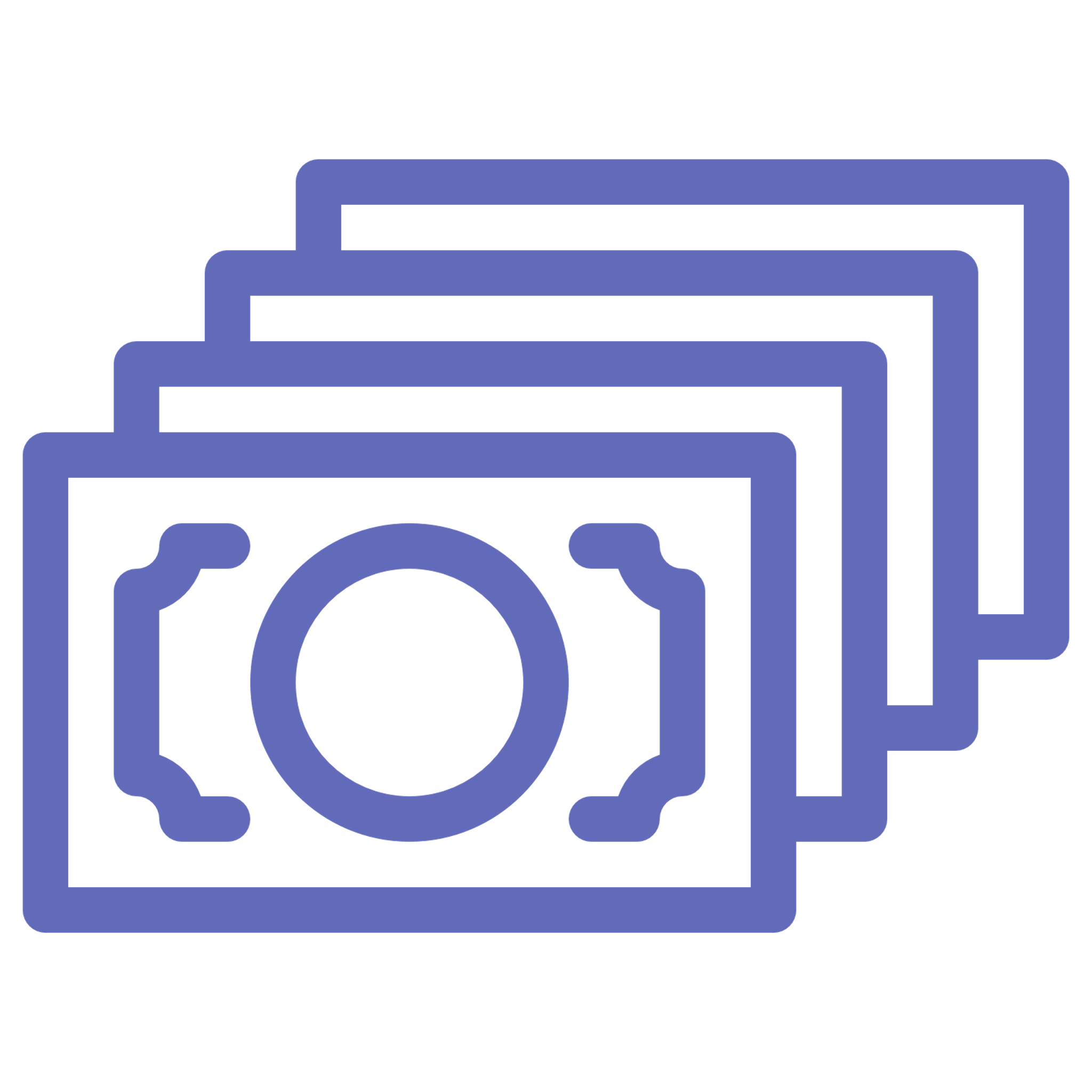 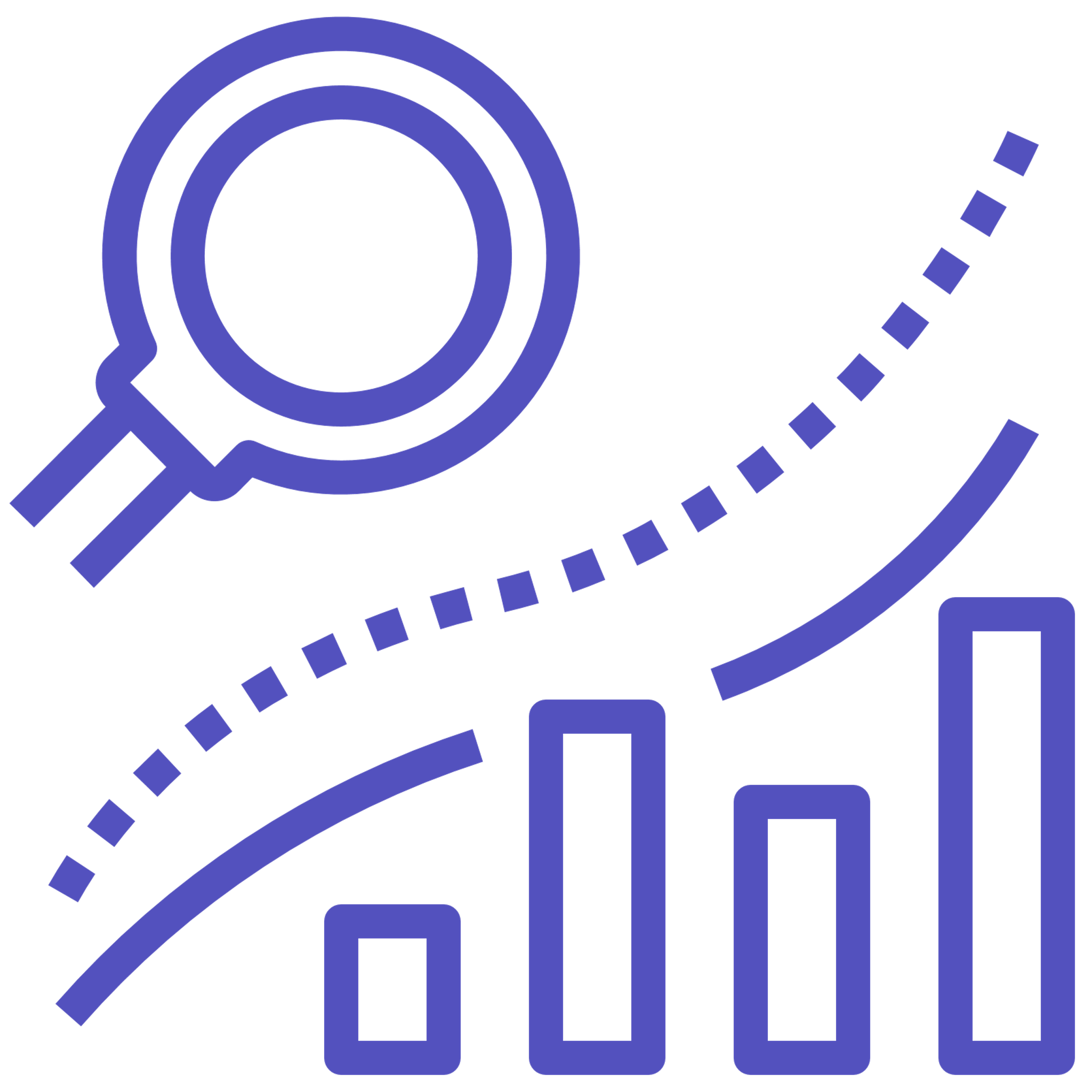 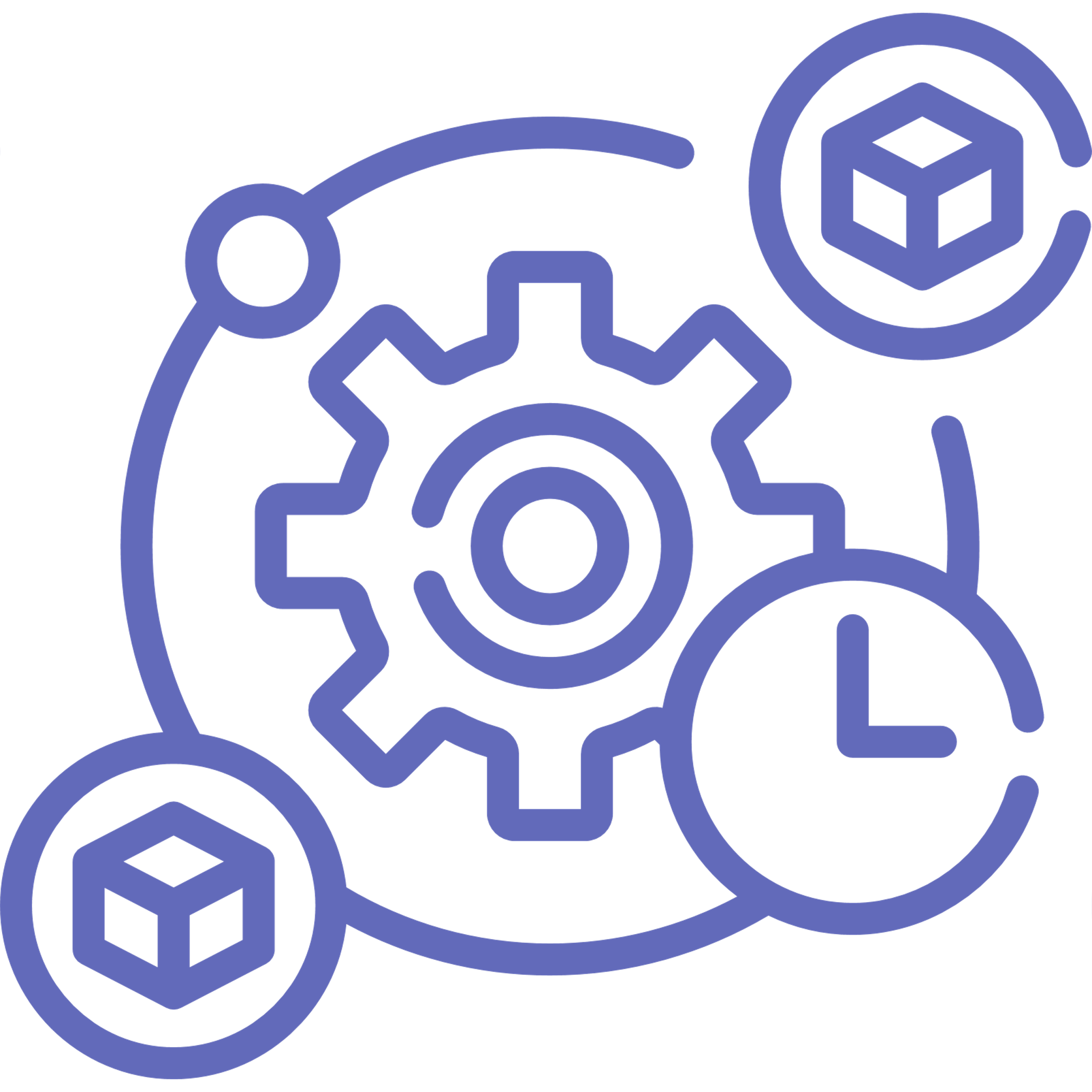 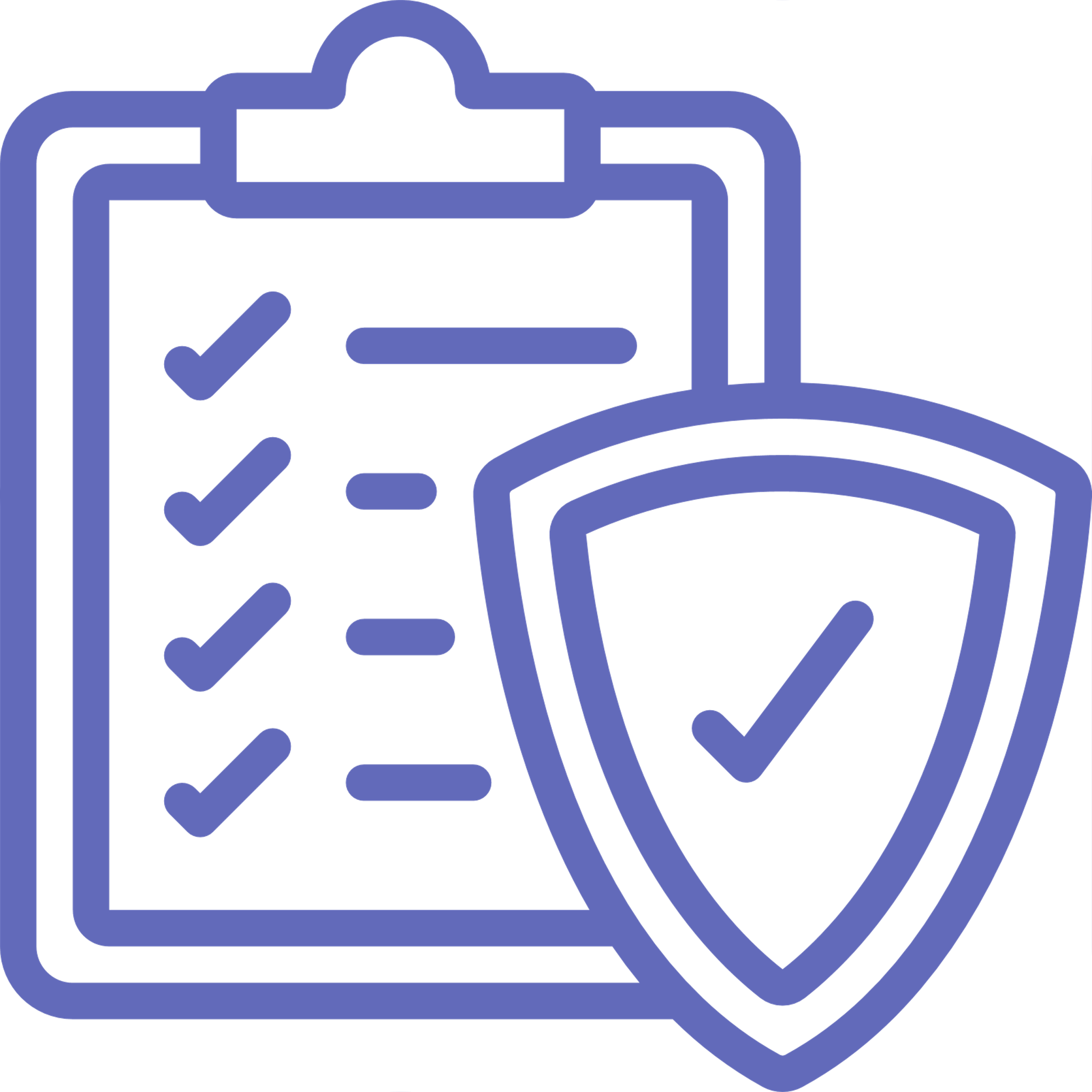 Perform regular scans; help clients identify vulnerabilities as they are published
Compliance needs often change due to breaches, or new regulatory or client requirements
Leverage risk monetization to help visualize monetary impact of potential breaches
Use risk grades to track & show progress over time. The goal is measurable improvement
© 2024 Data Spotlite, Inc. dba CYRISMA
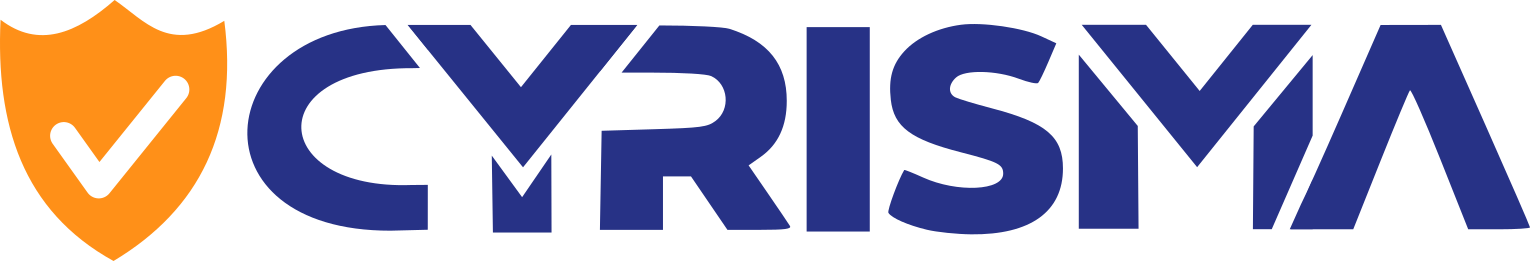 HOW DO YOU BRING VALUE TO YOUR CUSTOMER?
Here are some ideas!
CYRISMA can give you the data, but what will YOU do with it as an MSP?
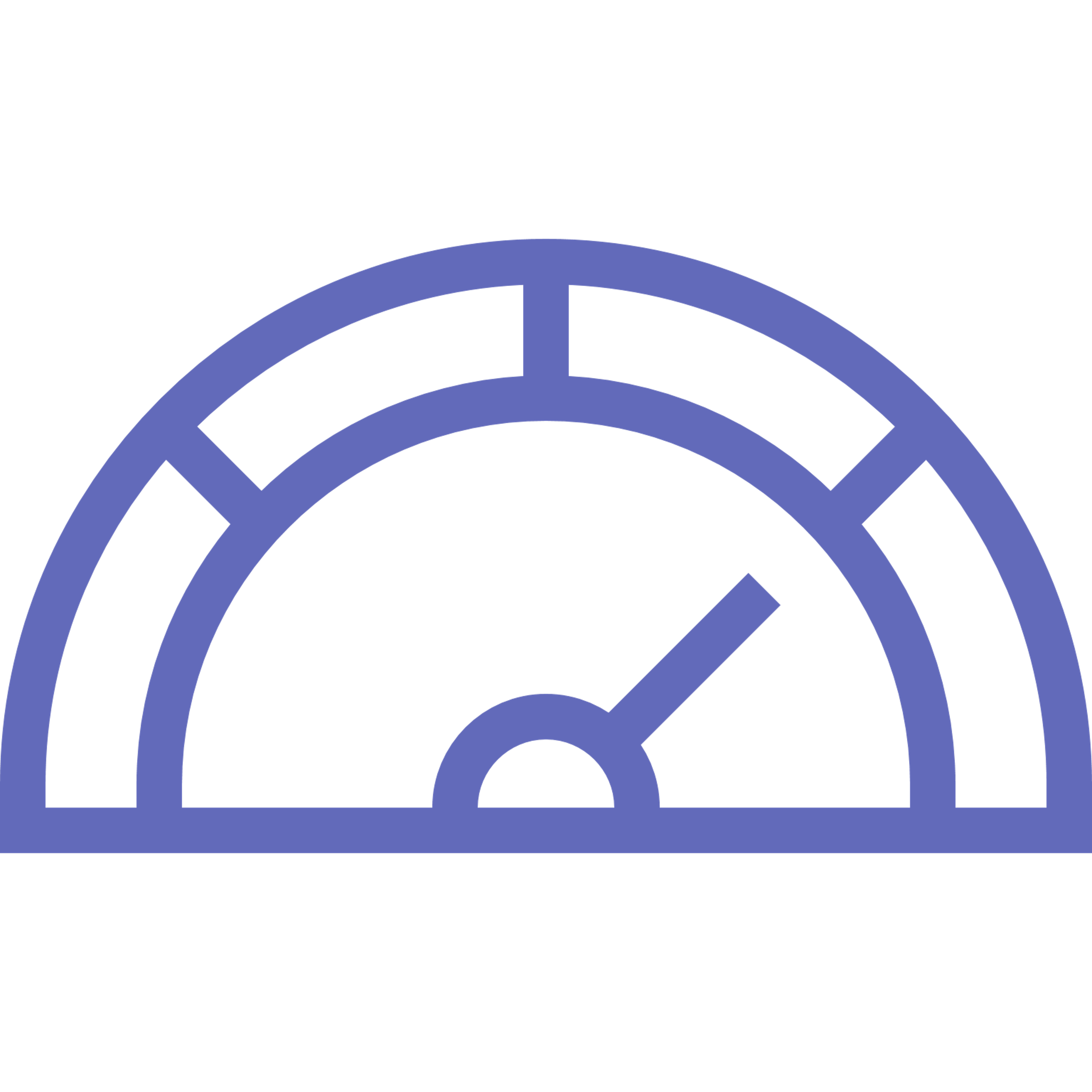 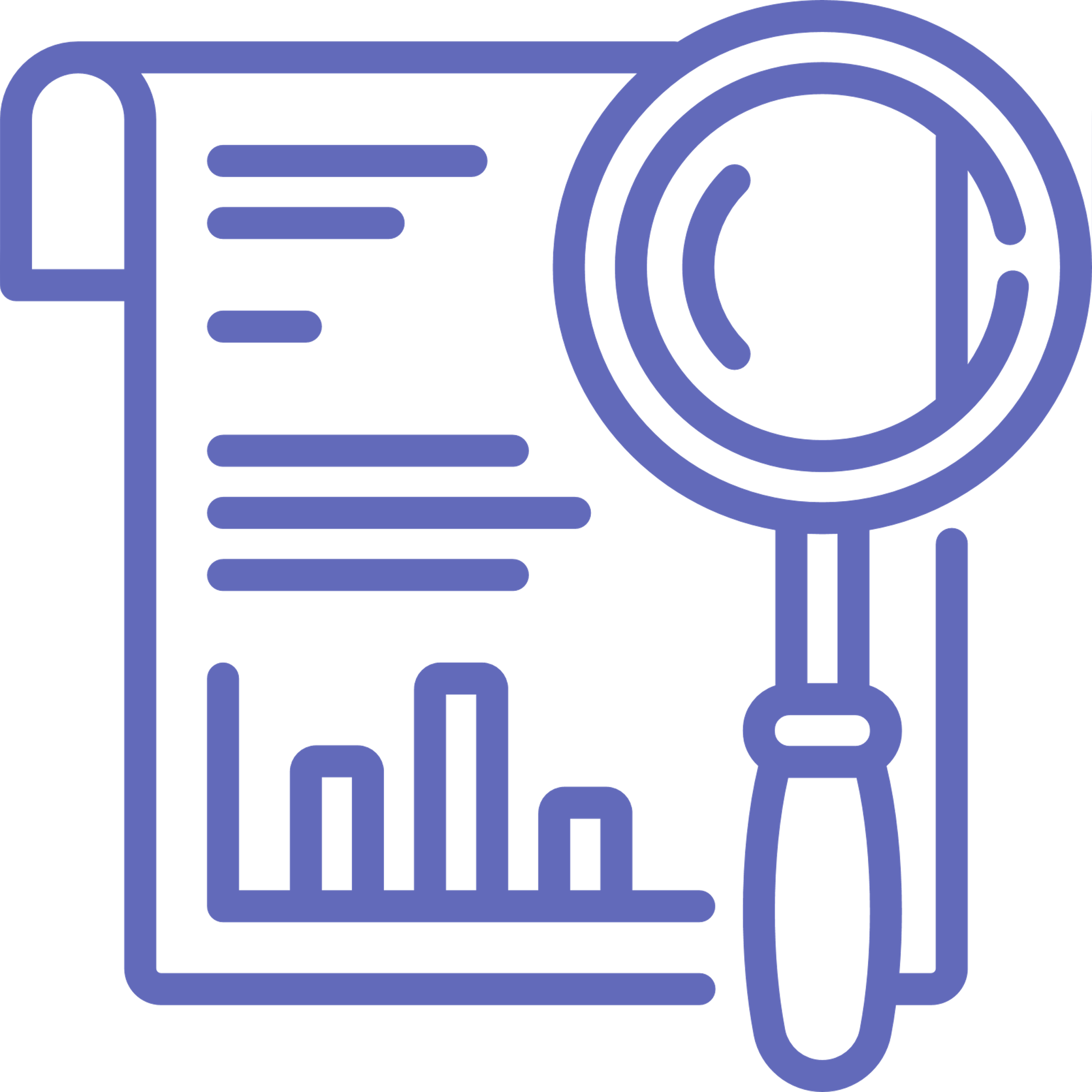 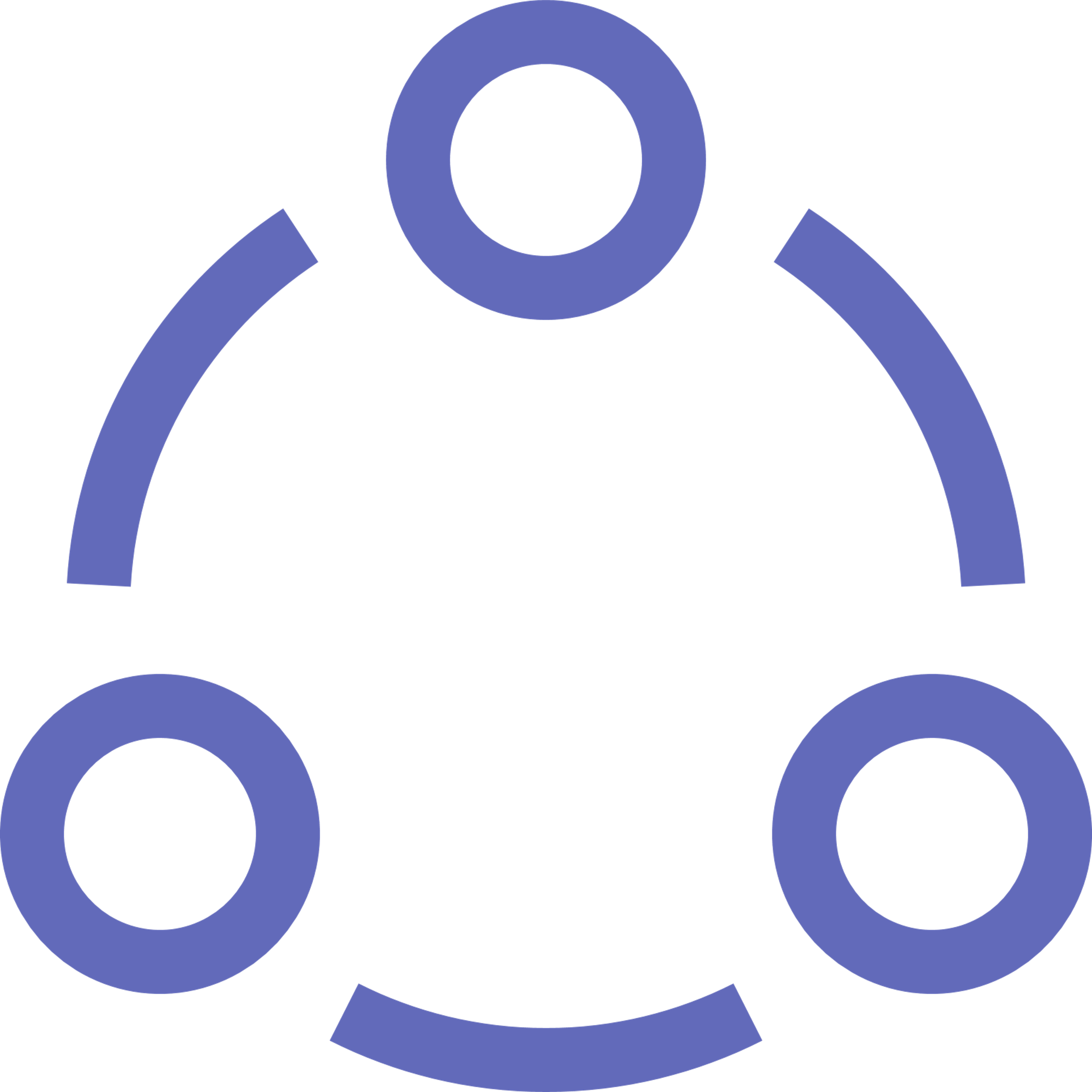 Create a security package for your client with assessments on a REGULAR basis
Use the data & risk scores to identify top PRIORITIES to fit the client budget
Collaborate with clients to identify their risk and understand their goals
© 2024 Data Spotlite, Inc. dba CYRISMA
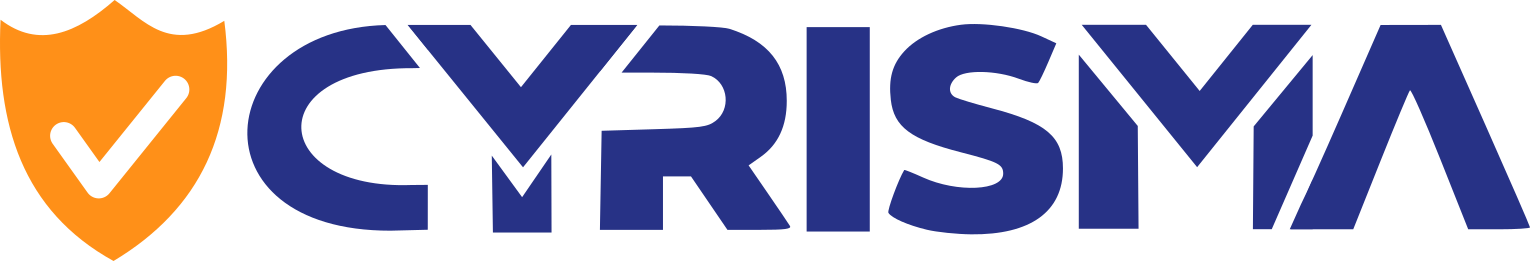 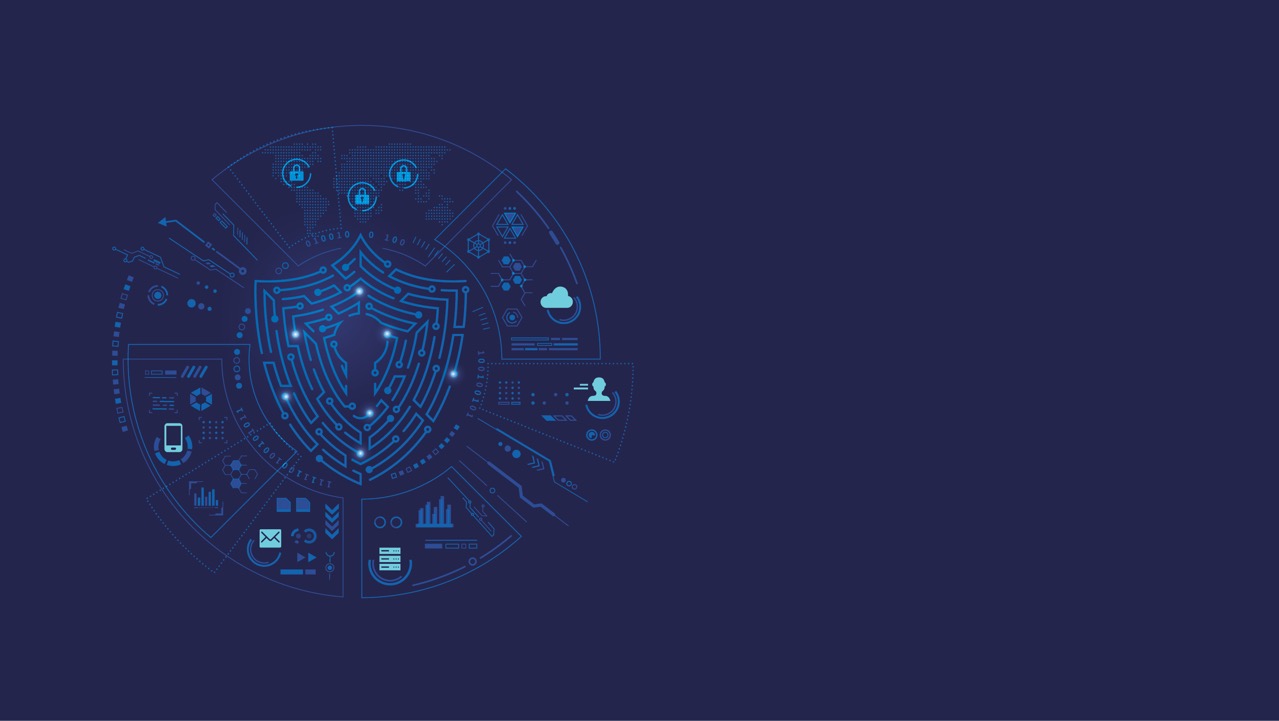 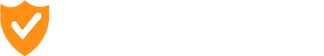 Thank you!
© 2024 Data Spotlite, Inc. dba CYRISMA